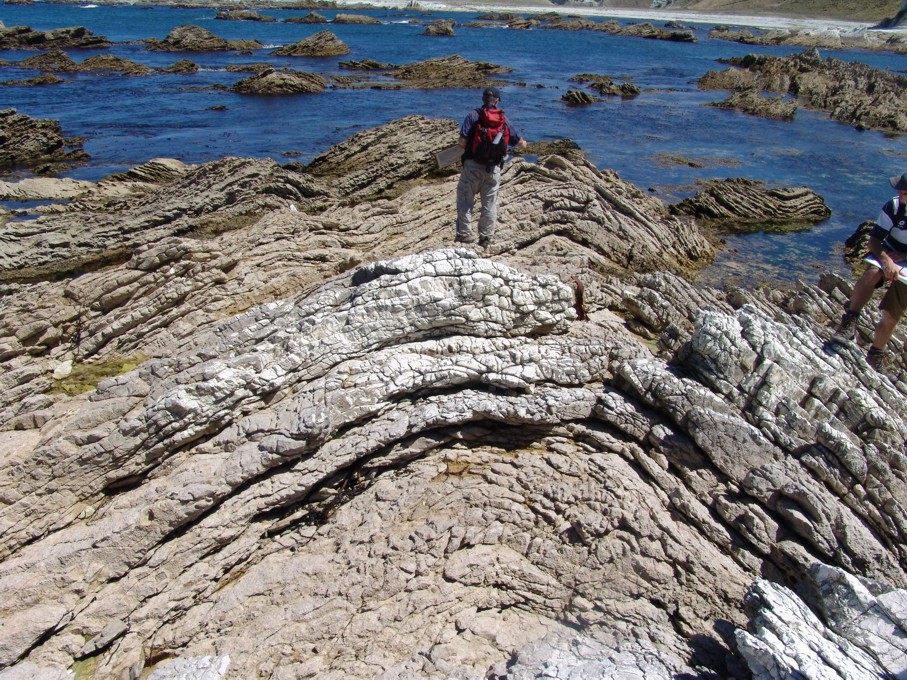 Geol 244 – structural geology
Lecture 13 – fold classification and geometry
Fold and thrust belts
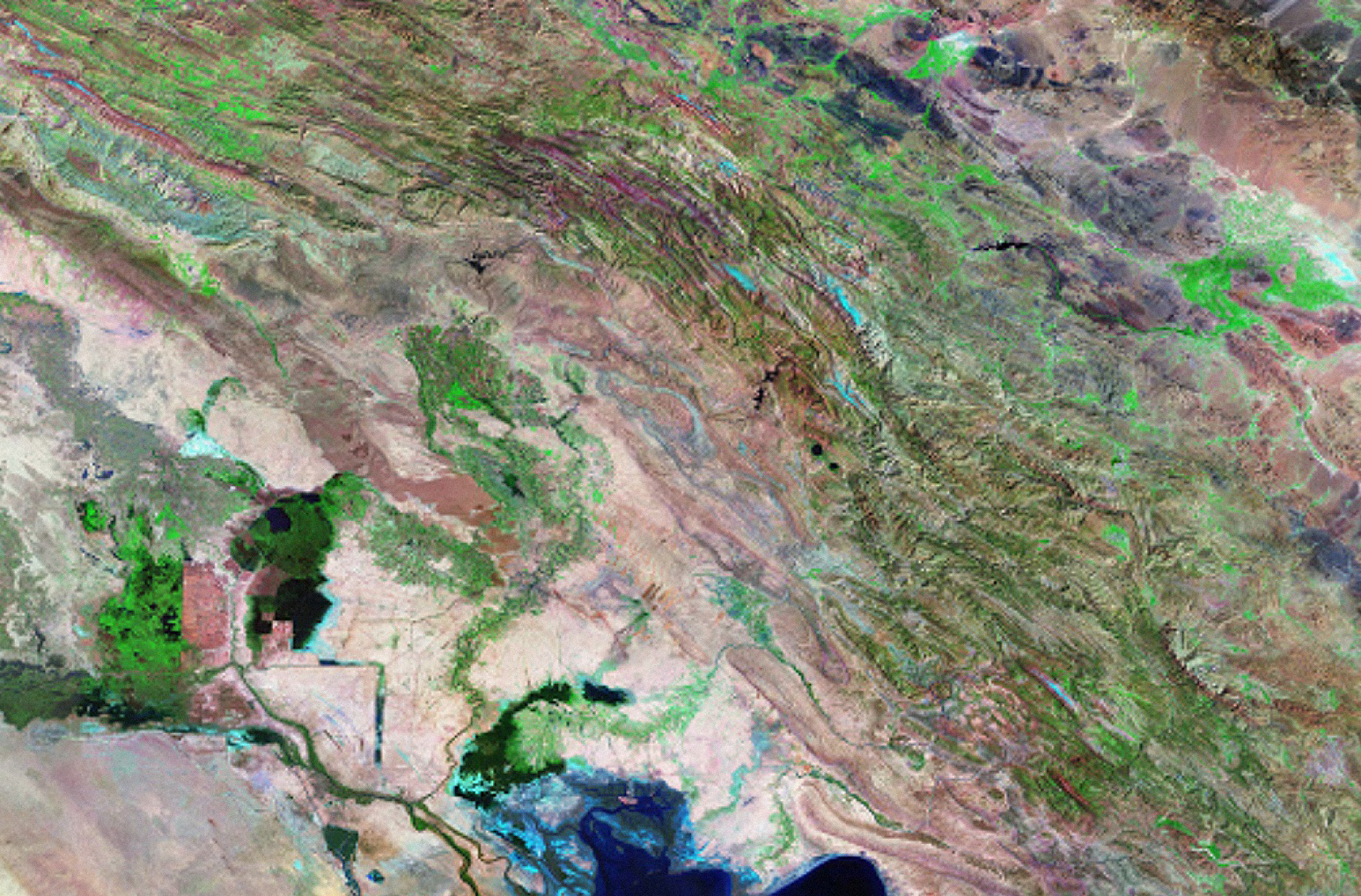 Zagros 
fold-and-thrust belt
Folds are visually most spectacular structures on Earth. 
conspicuous natural images of how original shapes of rock bodies can be changed during deformation.
Iraq
Iran
200km
Importance of folds for oil exploration
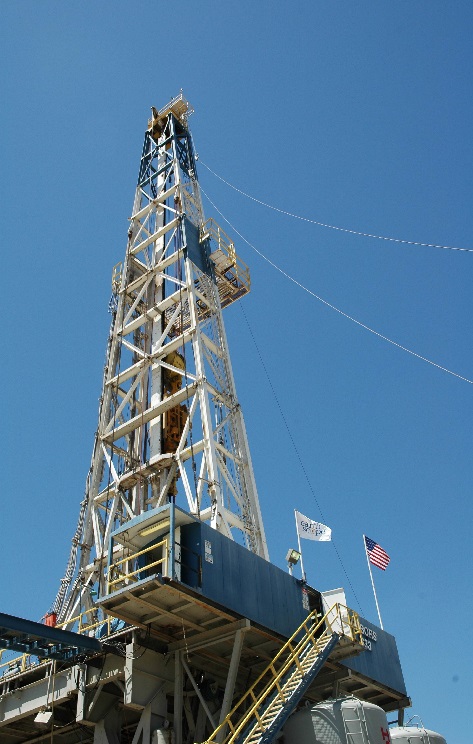 Oil in porous rock layers (e.g. sandstone) is less dense than water and solid material  it migrates upward. 
If roof of antiform trap is made up of non-porous material (e.g. clay), oil can rise no further.
Similar to upside-down bucket trapping bubbles of air as they rise in pond of water.
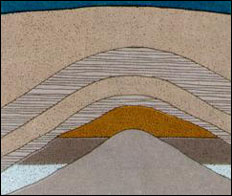 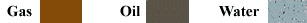 Middle east oil
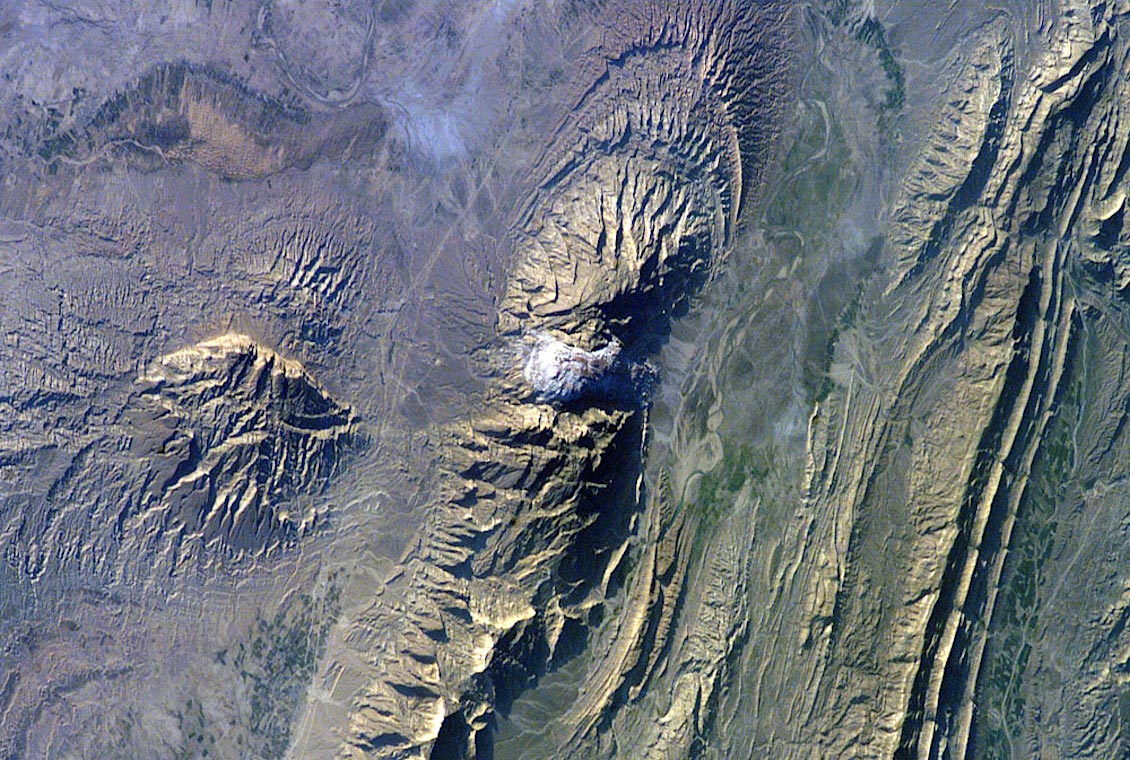 Middle eastern oil fields were buried to oil generation temperatures at the same time in the Cenozoic that Zagros deformation was developing large anticlines
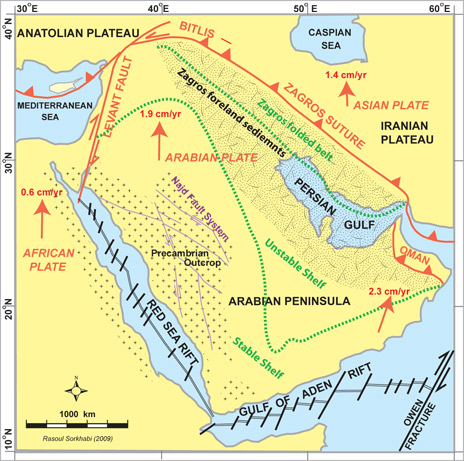 Geometric elements of folds
Folded layers are real, composed of rocks that have been folded. 
Hinge is also real, fixed in position and contained in real rocks.











Axial surfaces and inflection points are imaginary geometric objects.
Convenient for helping to define orientation and form of fold.
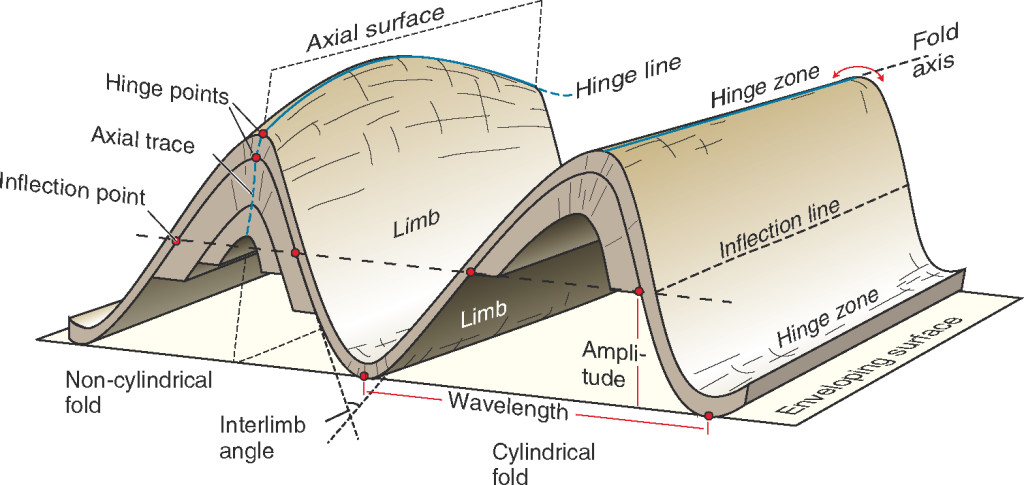 Arc length
Fold terminology
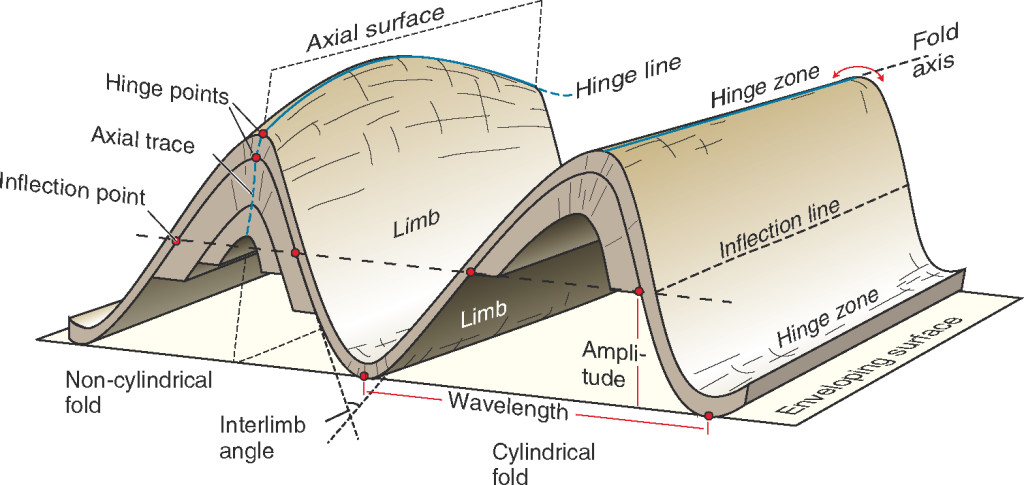 Arc length
Interlimb angle: The angle between fold limbs as measured in the profile plane - more intense folding produces smaller interlimb angles
Geometric elements of folds
Wavelength: distance between two hinges of the same orientation
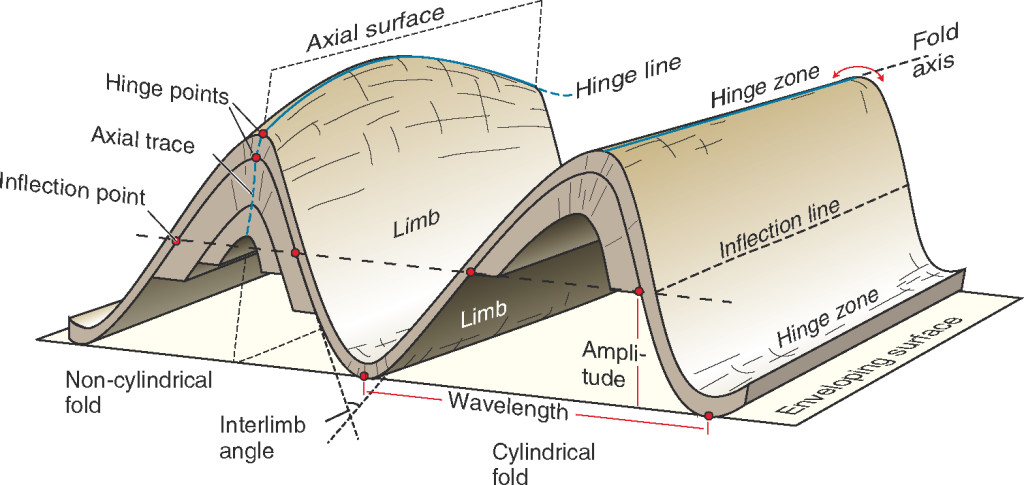 Arc length
Geometric elements of folds
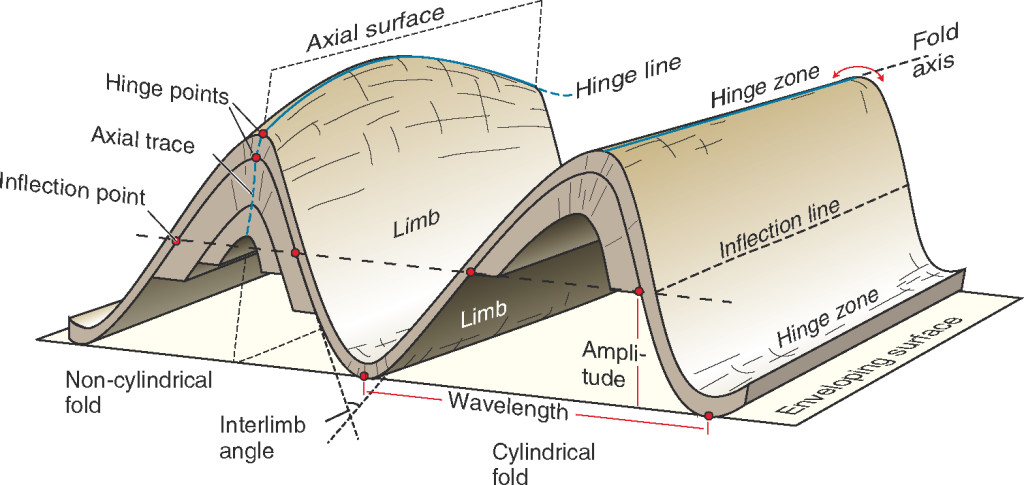 Arc length
Amplitude: half the height of the fold measured from crest to trough
Geometric elements of folds
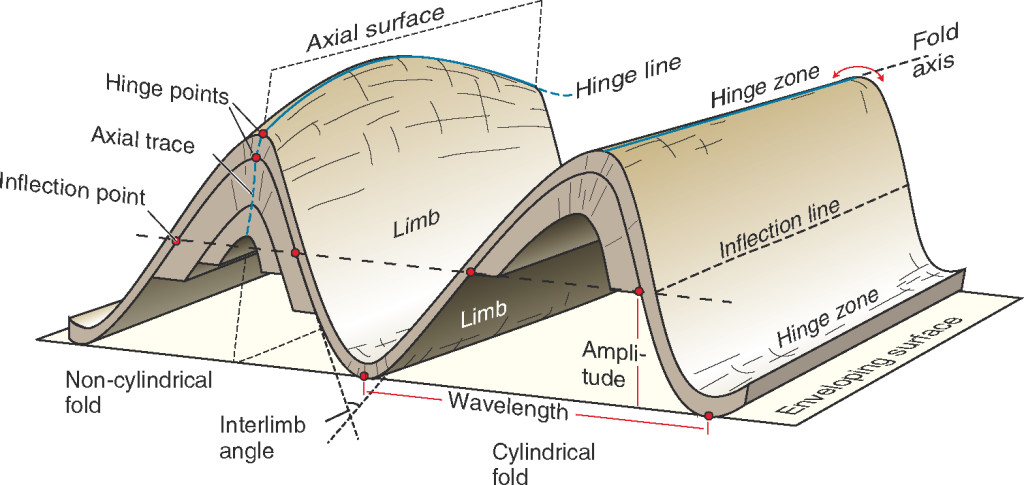 Arc length
Arc length: distance between two hinges of the same orientation, measured over the folded surface
Fold classification
3 D shape
2 D shape
Interlimb angle
Dip isogons
Facing 
Right way up, upside down or overturned
Orientation 
Relative changes in the dip of the axial surface and the plunge of the fold axis (line) on that surface
Fold classification by 3D SHAPE
Cylindrical – straight hinge line
Non-cylindrical – curved hinge line
True cylindrical folds are rare in nature; however, many folds closely or locally approximate purely cylindrical forms and can be considered (near-)cylindrical folds.
Non-planar axial surface
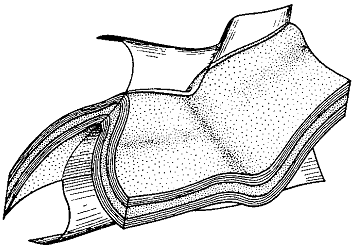 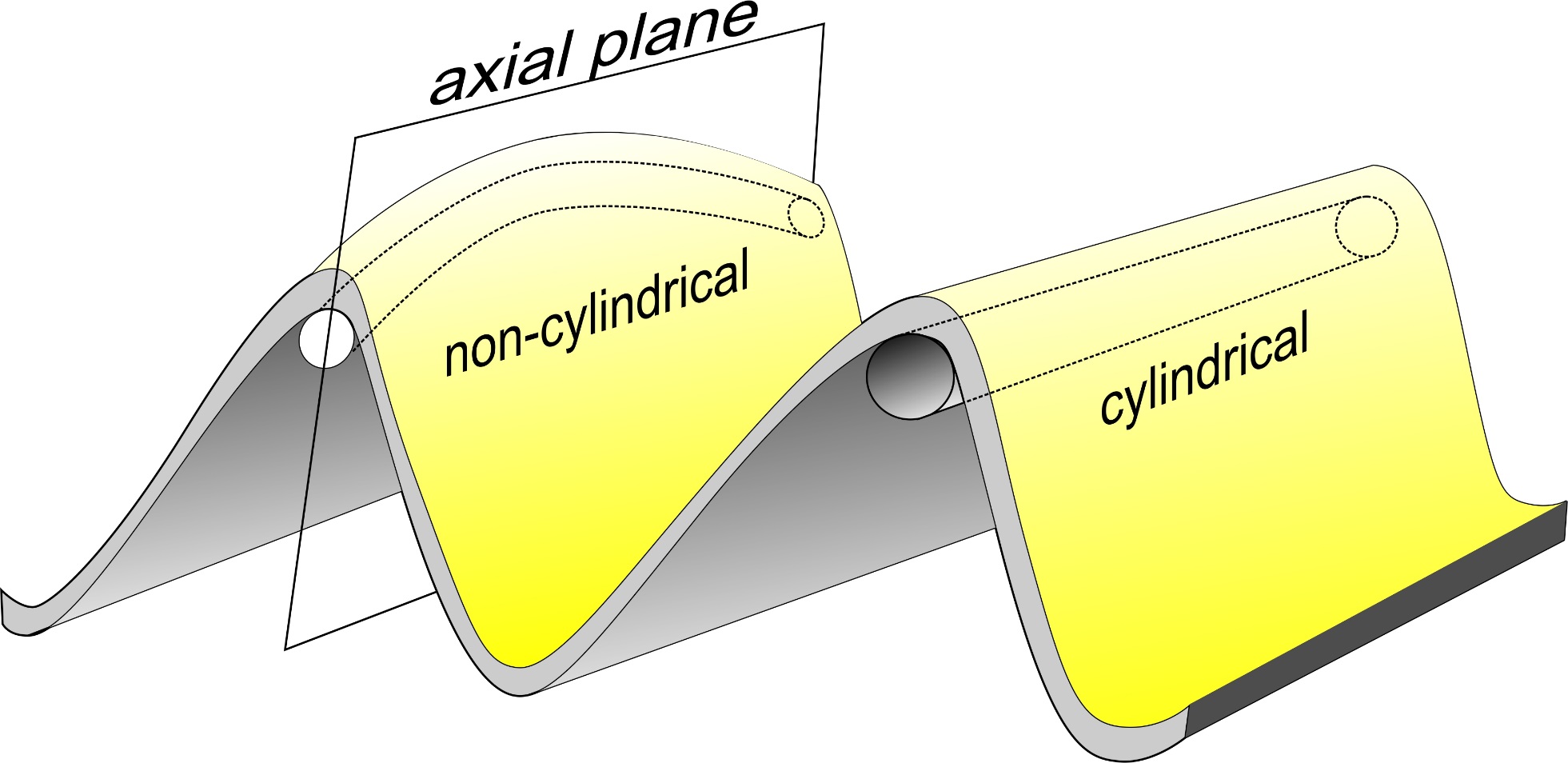 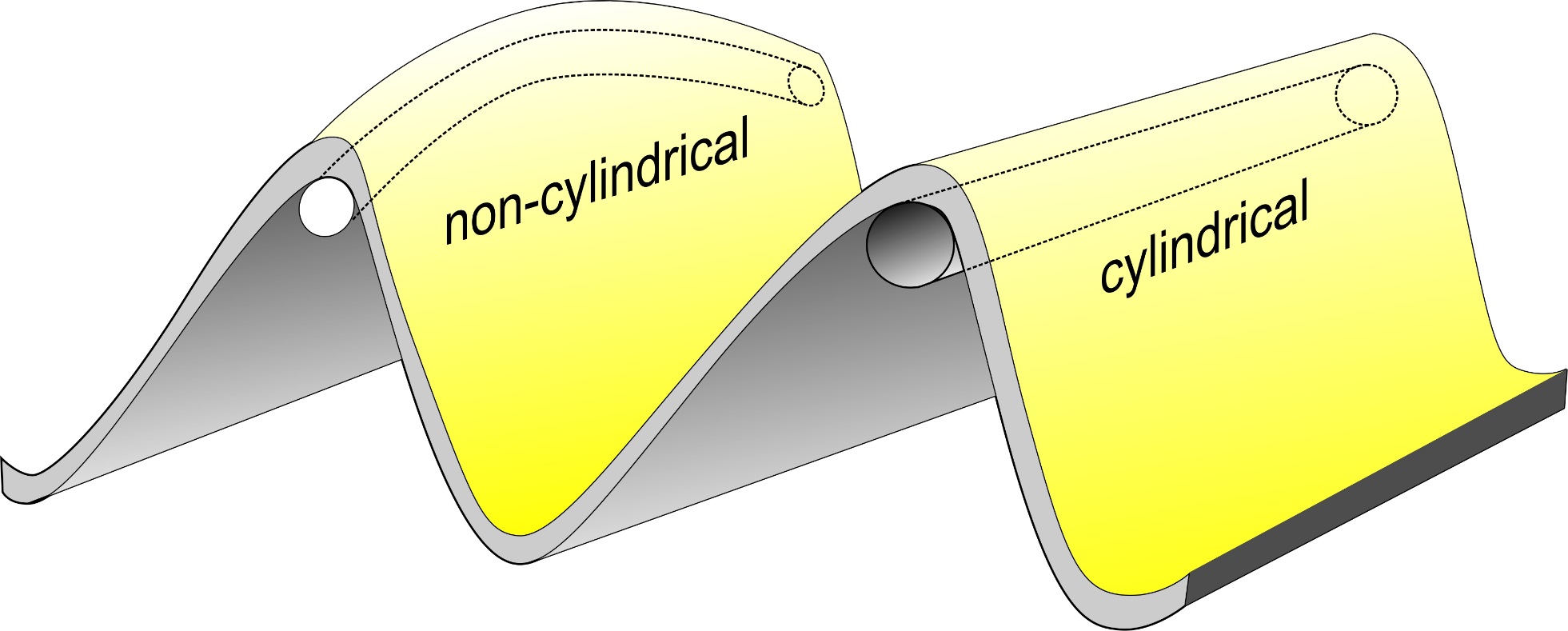 Non-cylindrical folds do not possess a uniform fold axis
Non-cylindrical anticlines
Doubly plunging anticlines termed periclines
1/3 of Persian gulf periclines contain hydrocarbons
Like upside down cups of oil
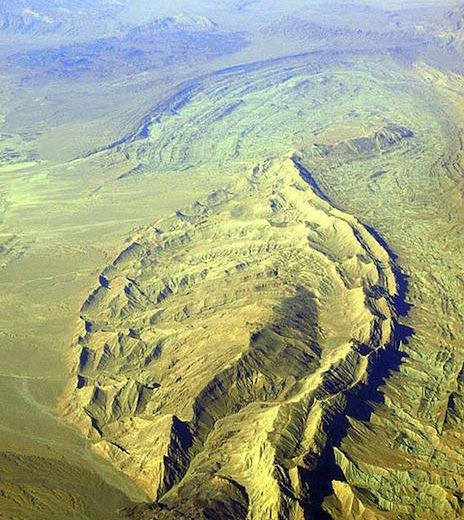 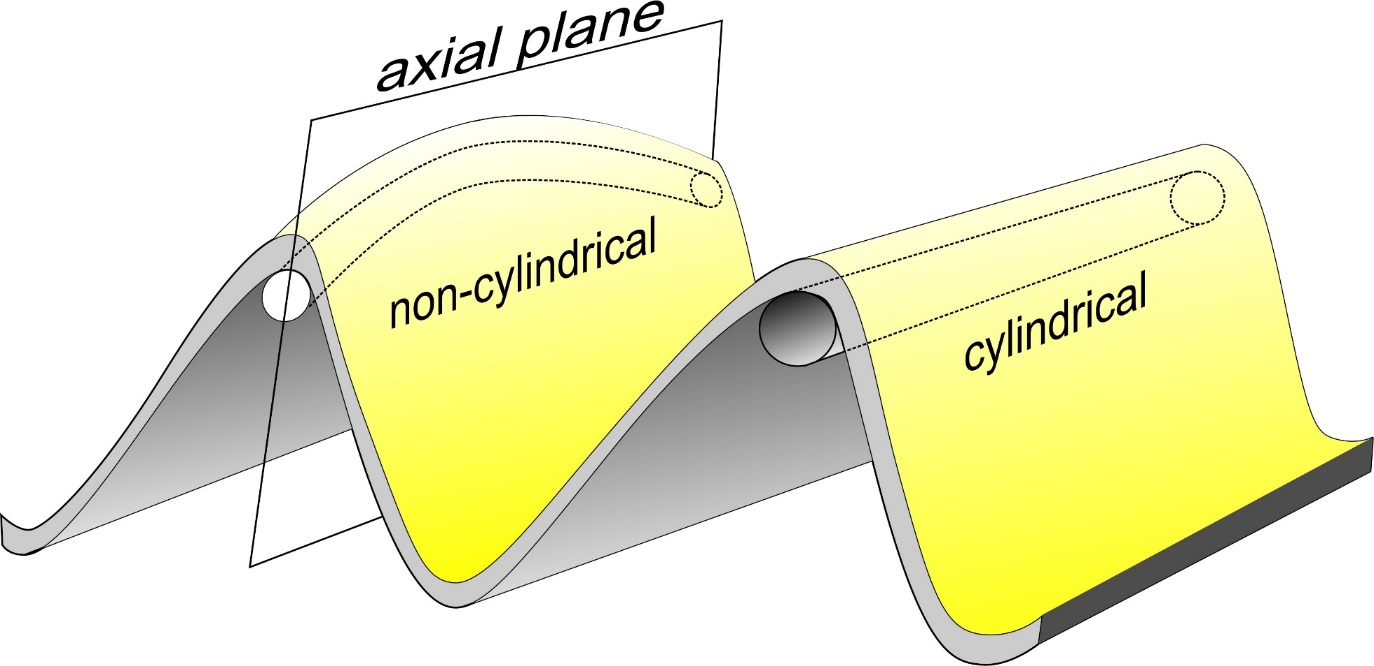 Fold classification by SHAPE – interlimb angle
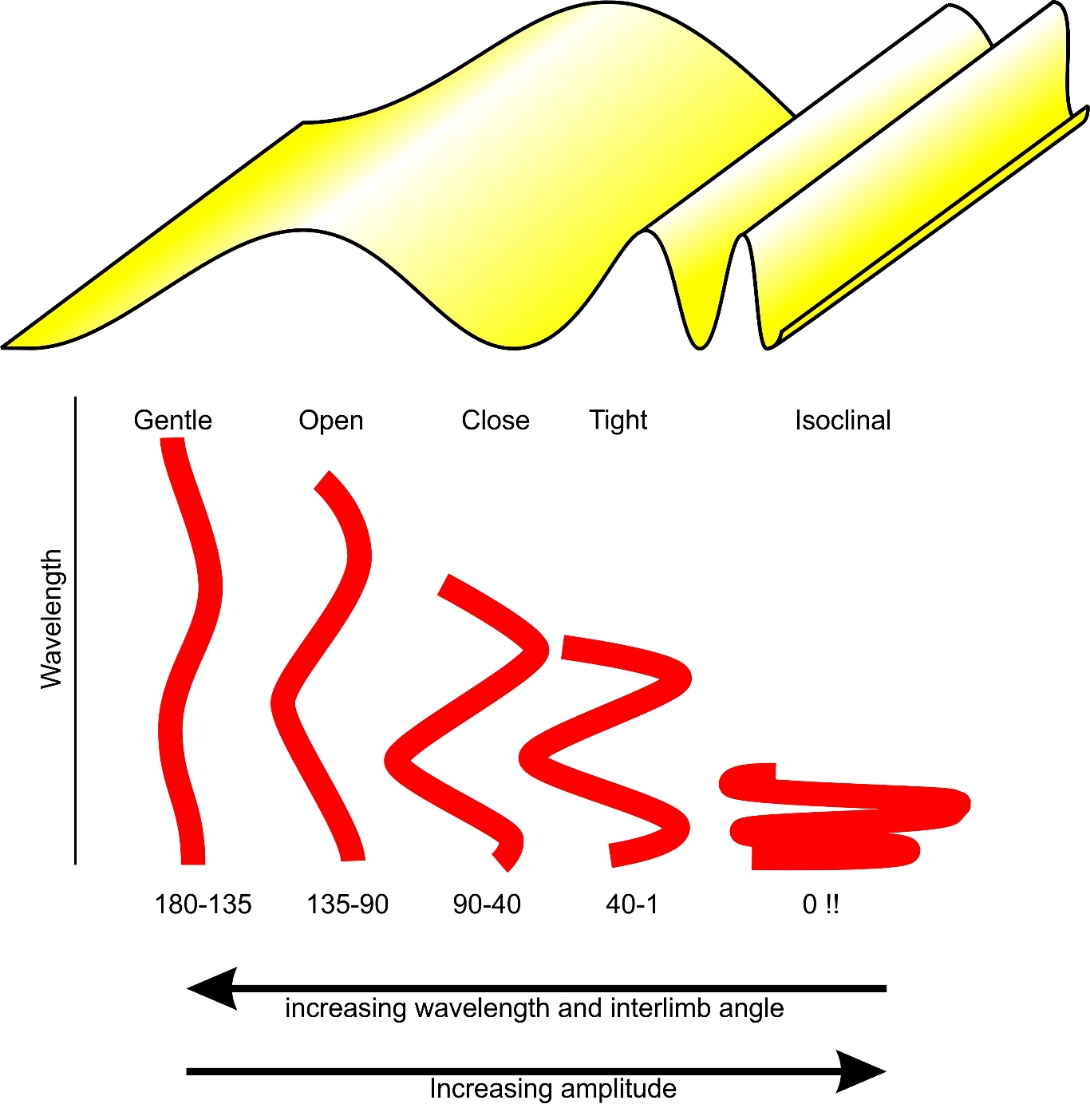 Fold classification by SHAPE - Dip isogons
lines joining equal limb dip on adjacent surfaces

Construct the tangent of limb dip on the inner and outer suface of the fold element, then join parallel tangents

class 1 folds - dip isogons passing from outer to inner arc converge on the axial plane trace of the fold 
Most class 1 folds are parallel folds
Parallel folds – bedding everywhere parallel, maintain constant layer thickness and dip isogons are perpendicular to bedding
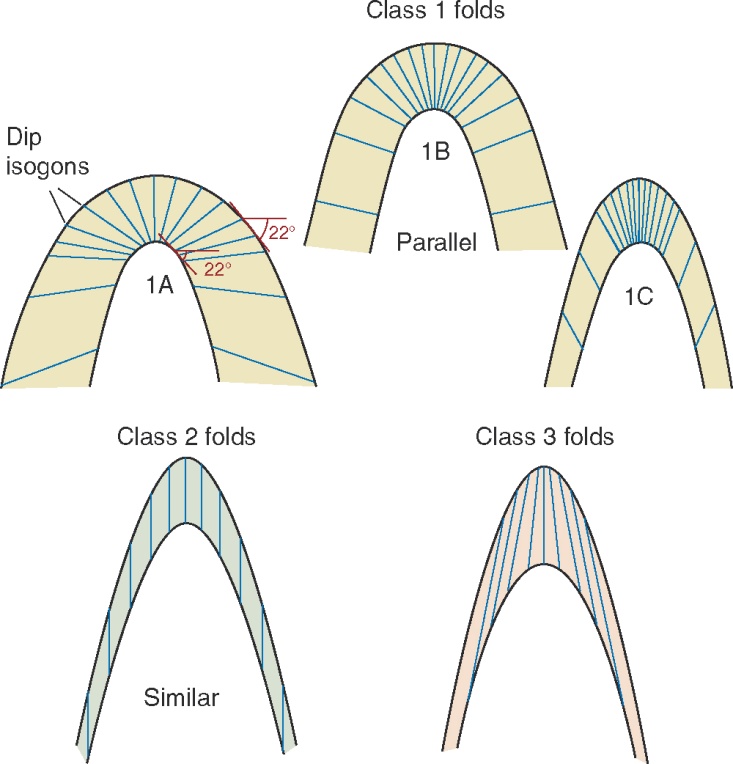 Constant layer thickness
[Speaker Notes: Class 1 folds can be subdivided into three subclasses called sub-class 1A, sub-class 1B and sub-class 1C. In sub-class 1A folds the dip isogons are very strongly convergent and dip isogon for any value of alpha makes an angle beta with the axial plane trace which is always greater than the alpha value of that dip isogon. For example a dip isogon of 40° value makes an angle b of 48° with the axial plane trace which is greater than a value of 40°. In subclass 1B folds, the thickness of the layer remains uniform and dip isogons are perpendicular to layer surfaces. Dip isogons for any value of alpha make an angle with the axial plane trace, beta which to equal to alpha. In subclass 1C folds the dip isogons are weakly convergent and any dip isogon such as one for 20° a value, makes an angle beta with the axial place trace <20 for this isogon. In class 2 folds, since isogons are parallel to the axial plane trace, beta value in simply non-existent or it has a value of zero or 180°. In class 3 folds the dip isogons are divergent to the axial plane trace and take negative values which could be greater or less than alpha depending upon the difference in the degree of curvature of the two arcs.If adjacent isogons are inclined towards each other, curvature of the outer arc between the isogons is less than that for the same region on the inner arc. If adjacent isogons are parallel the curvature of the outer are between the isogons is the same as that of the inner arc. If adjacent isogons are inclined away from each other, the curvature of the outer arc between the isogons exceeds that of the inner arc. This implies that in a single fold all isogons may not be convergent or all divergent but that some may converge & others diverge because of the complexities involved in the generation of fold structures.]
Fold classification by SHAPE - Dip isogons
class 2 folds, curvatures of both the arcs is the same
dip isogons are parallel to each other and to the axial plane trace of the fold

class 3 folds - dip isogons diverge away from the axial trace as they traverse from outer to the inner arc.

In the field, we normally discriminate between approximately parallel (for all class 1 folds) and similar folds (for class 2 and 3 folds)
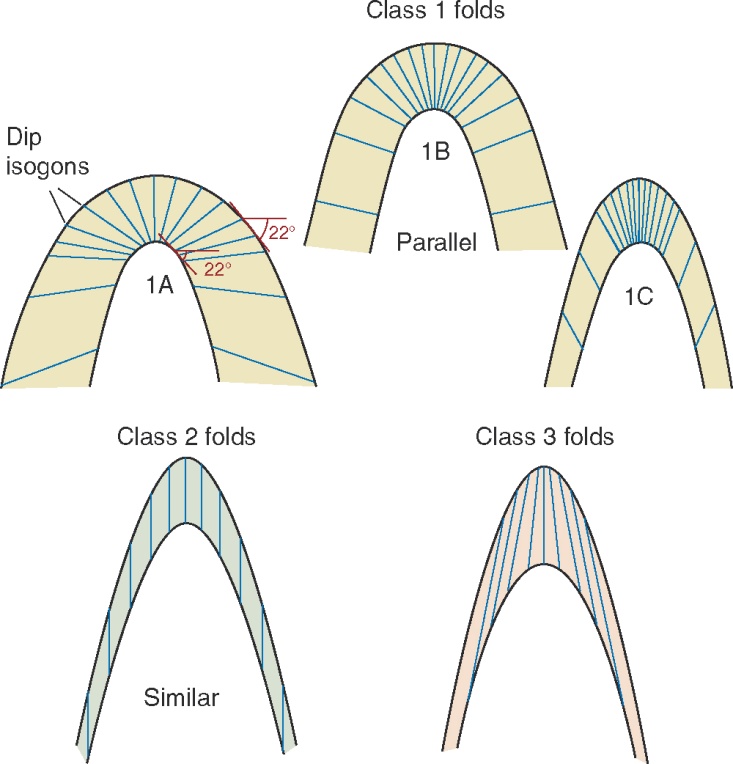 Constant layer thickness
Limb:hinge thickness
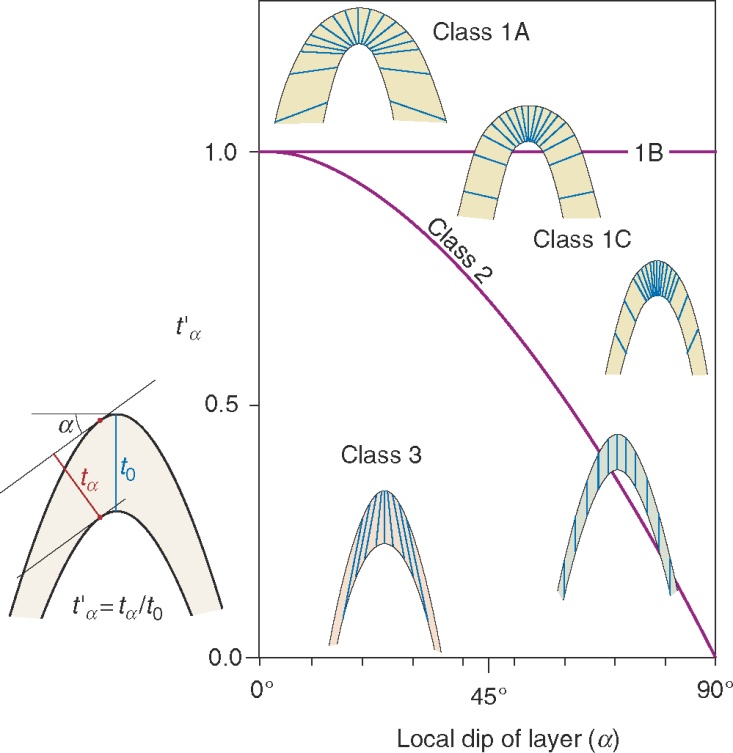 Assuming upright fold, ratio of limb thickness to hinge thickness varies with local limb dip
1A has thickened limbs
Parallel folds have constant ratio of 1
1C, 2 and 3 represent increasing hinge thickening
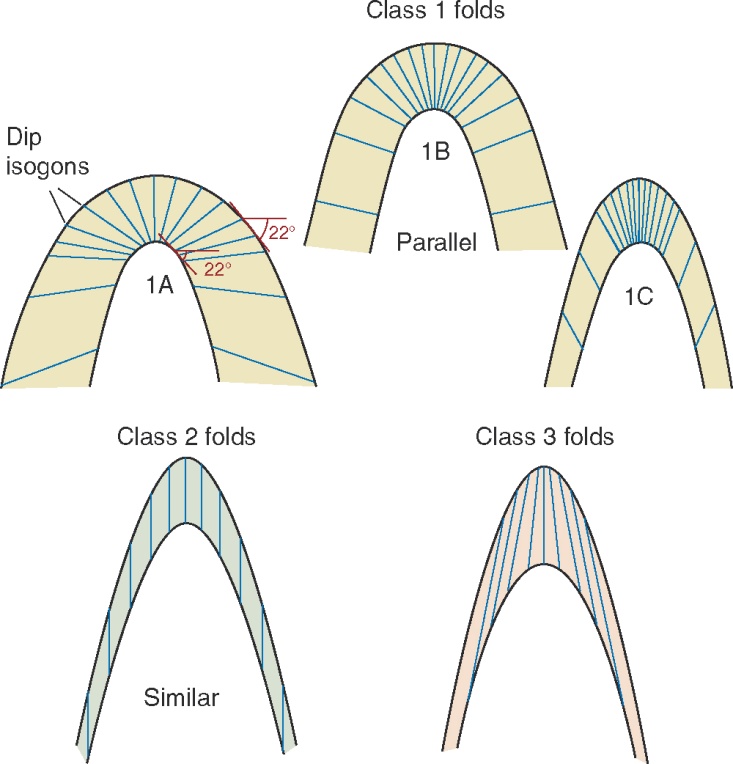 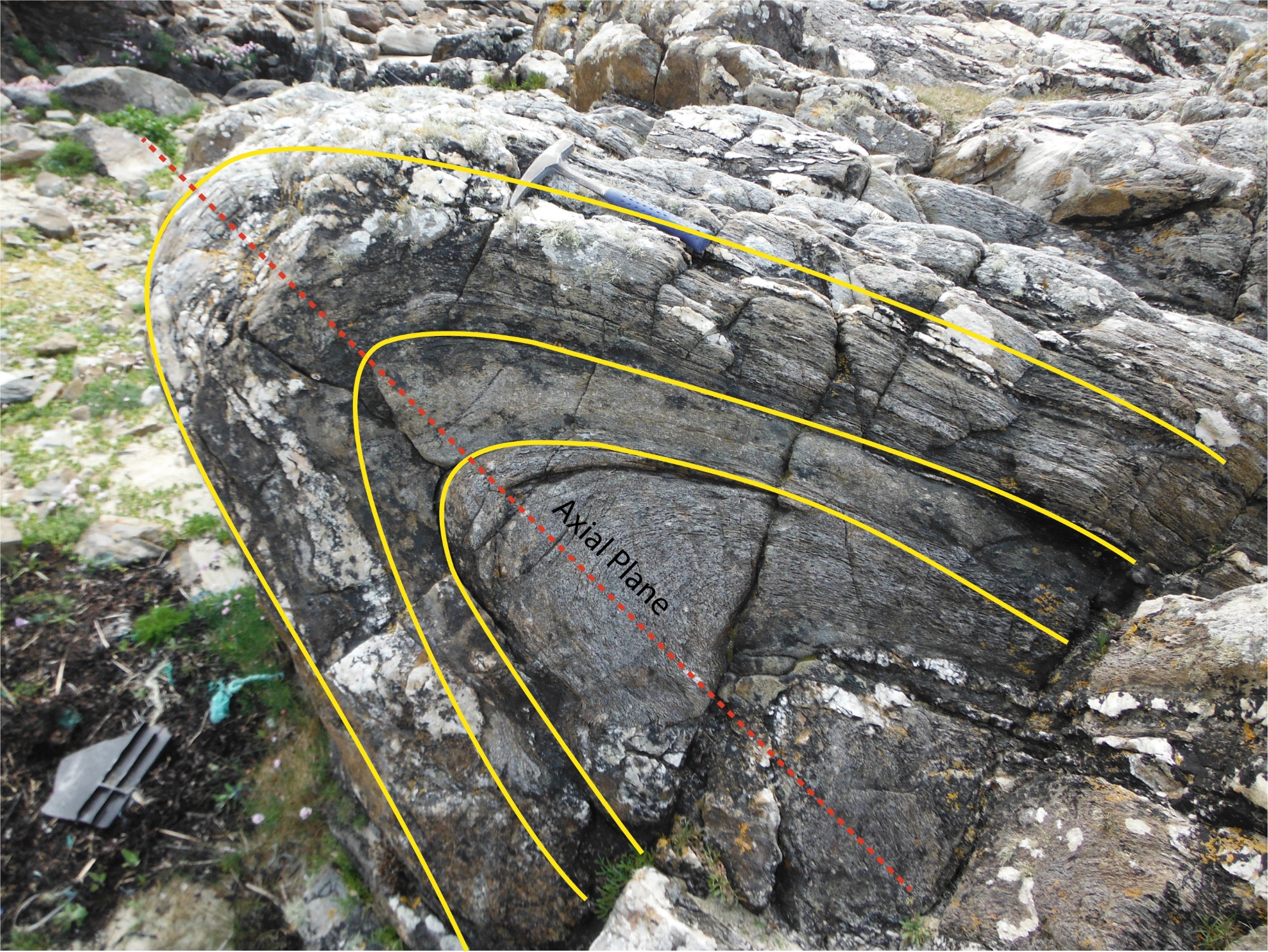 What class of fold?
Class 1C – convergent isogons, slightly thickened hinge
Folds not always simple shapes
Box or conjugate folds are composed of three planar limbs connected by hinge points or narrow, restricted subangular hinge zones
Ptygmatic folds have irregular shapes.
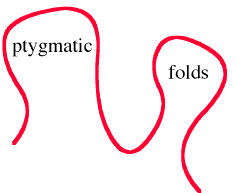 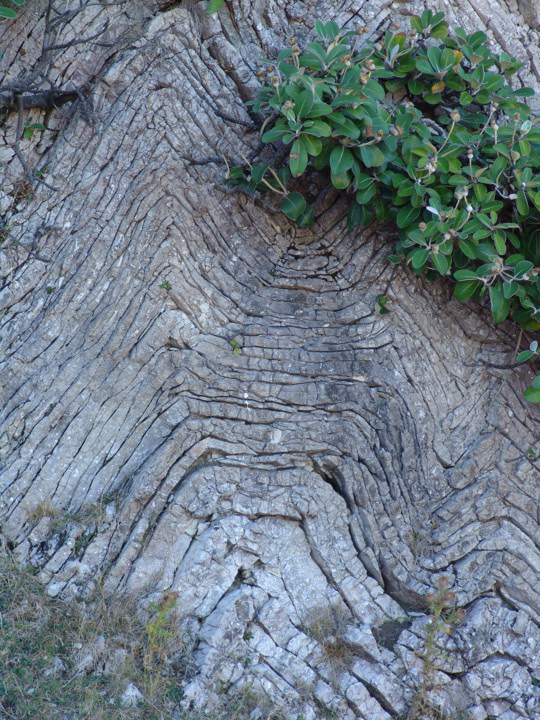 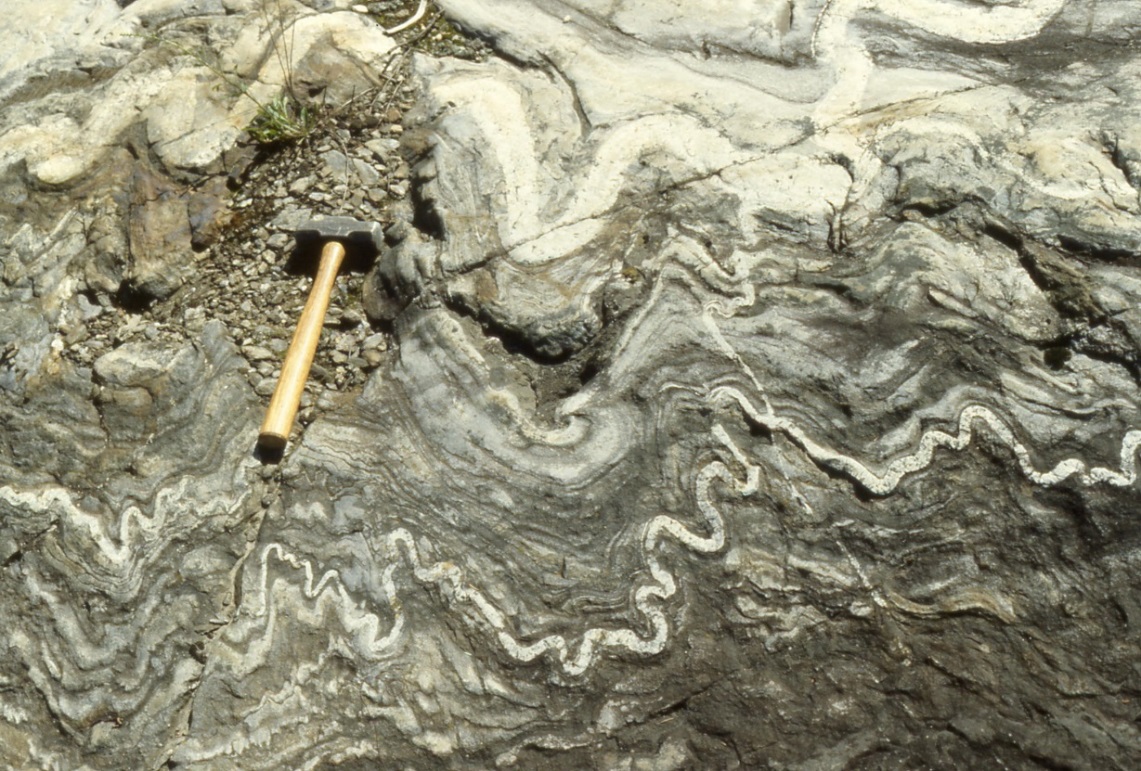 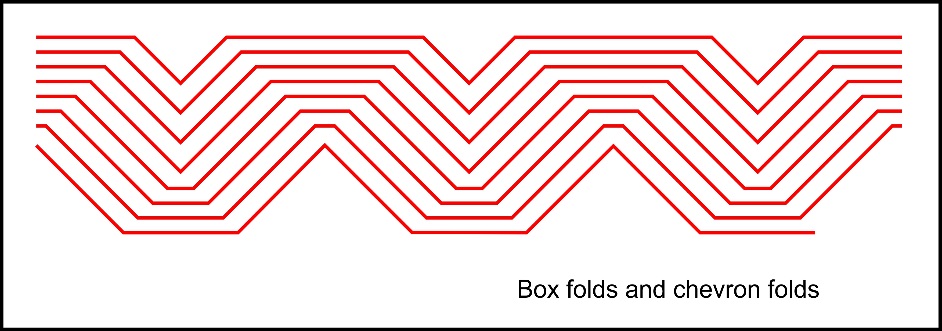 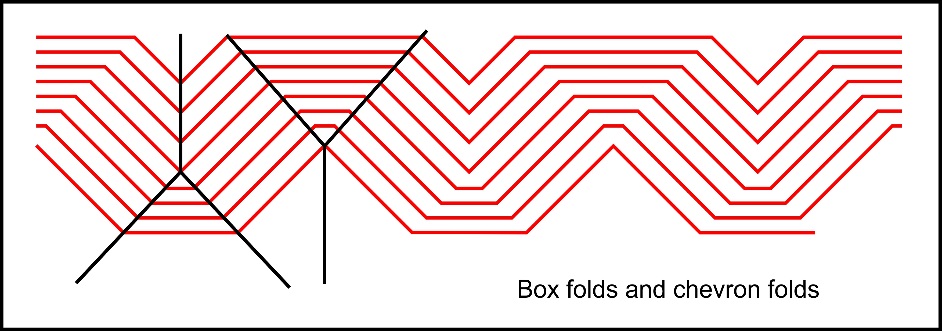 Fold classification by FACING – clinal v. formal
Use of terms anticline and syncline implies that stratigraphic succession is known
Antiform and synform is normally used in reference to folds when stratigraphic order unknown – form = shape
Where sequence is ‘upside-down’, older beds may be above younger beds creating antiformal synclines and synformal anticlines. 
Anticlines are old in the core. Sinners (Synclines) are young at heart.
convex upward (Antiformal), and also convex in direction of younger bed (old at heart) - anticline
concave upward (Synformal), and also concave in direction of younger bed (young at heart) - syncline
Upward facing folds
Young upwards
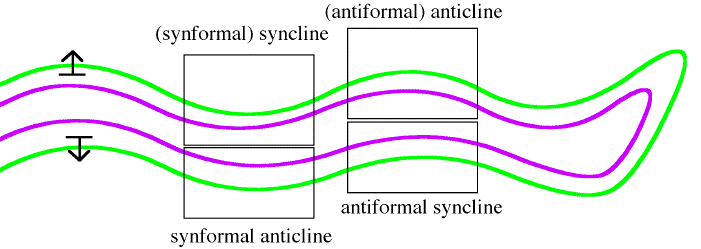 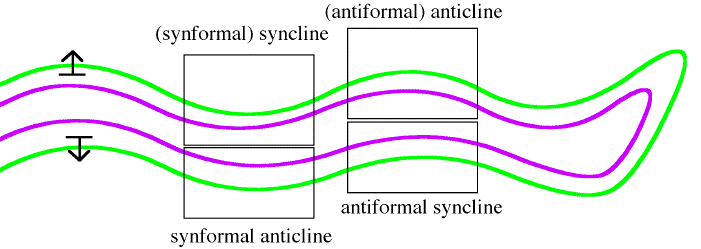 convex upward - antiform, but concave in direction of younger bed – syncline
Downward facing folds
Young downwards
concave upward - synform, but convex in direction of younger bed - anticline
Overturned folds
Upside-down folds are totally inverted
antiformal synclines or synformal anticlines 

Only rarely are folds completely upside-down, usually they are overturned.  







Fold is considered overturned if at least one limb is overturned.
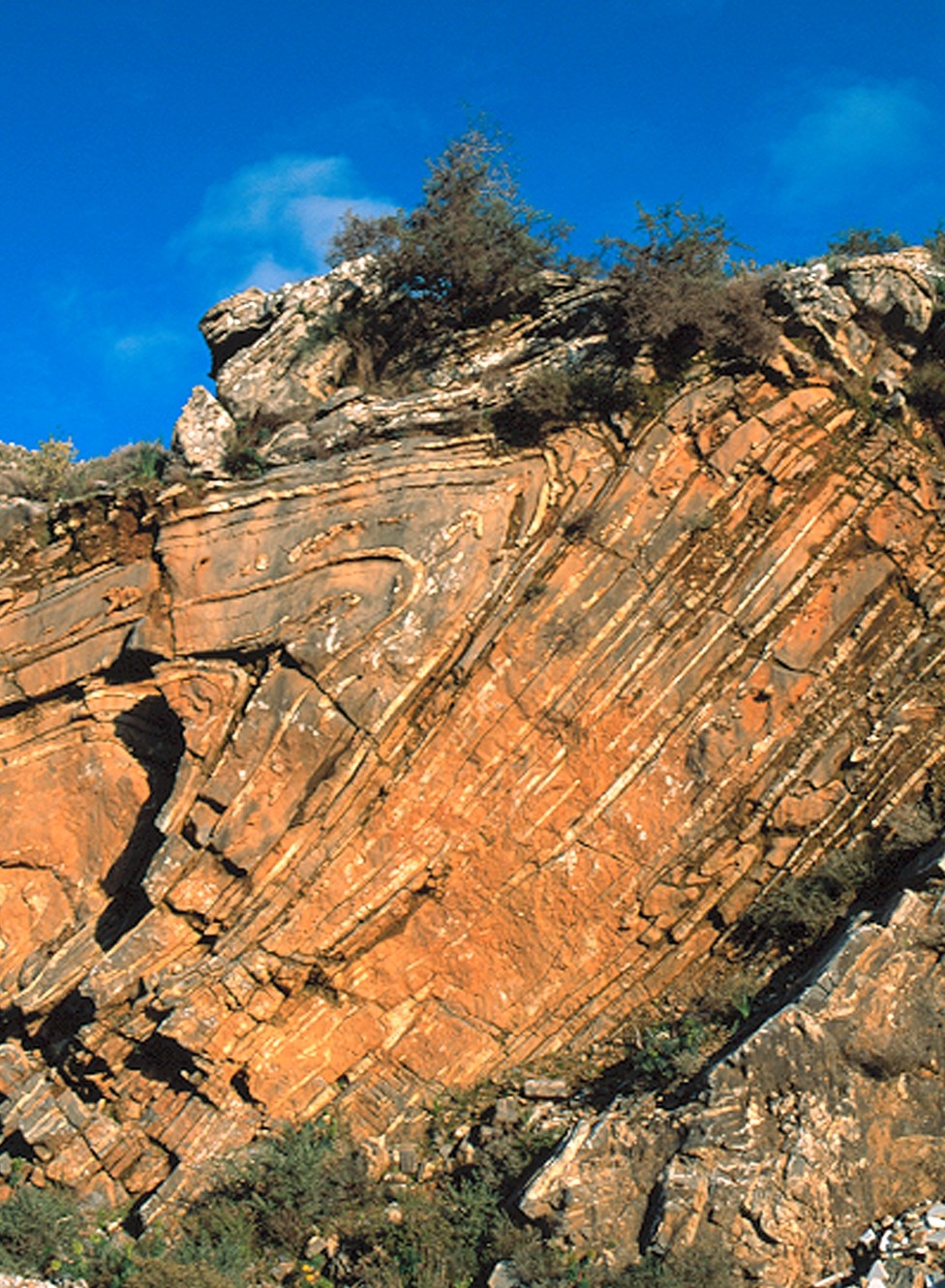 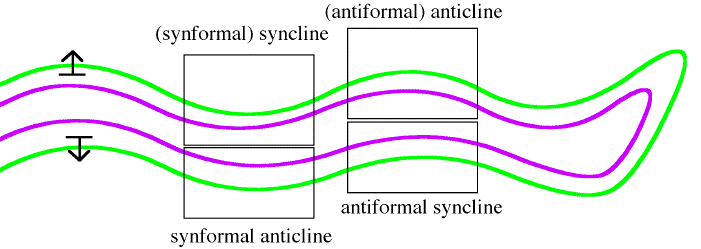 Cleavage bedding relationships
Axial Planar Cleavage forms approximately parallel to axial surfaces of folds
Forms perpendicular to maximum shortening by pressure solution
Useful for identifying anticlines 
and overturned limbs
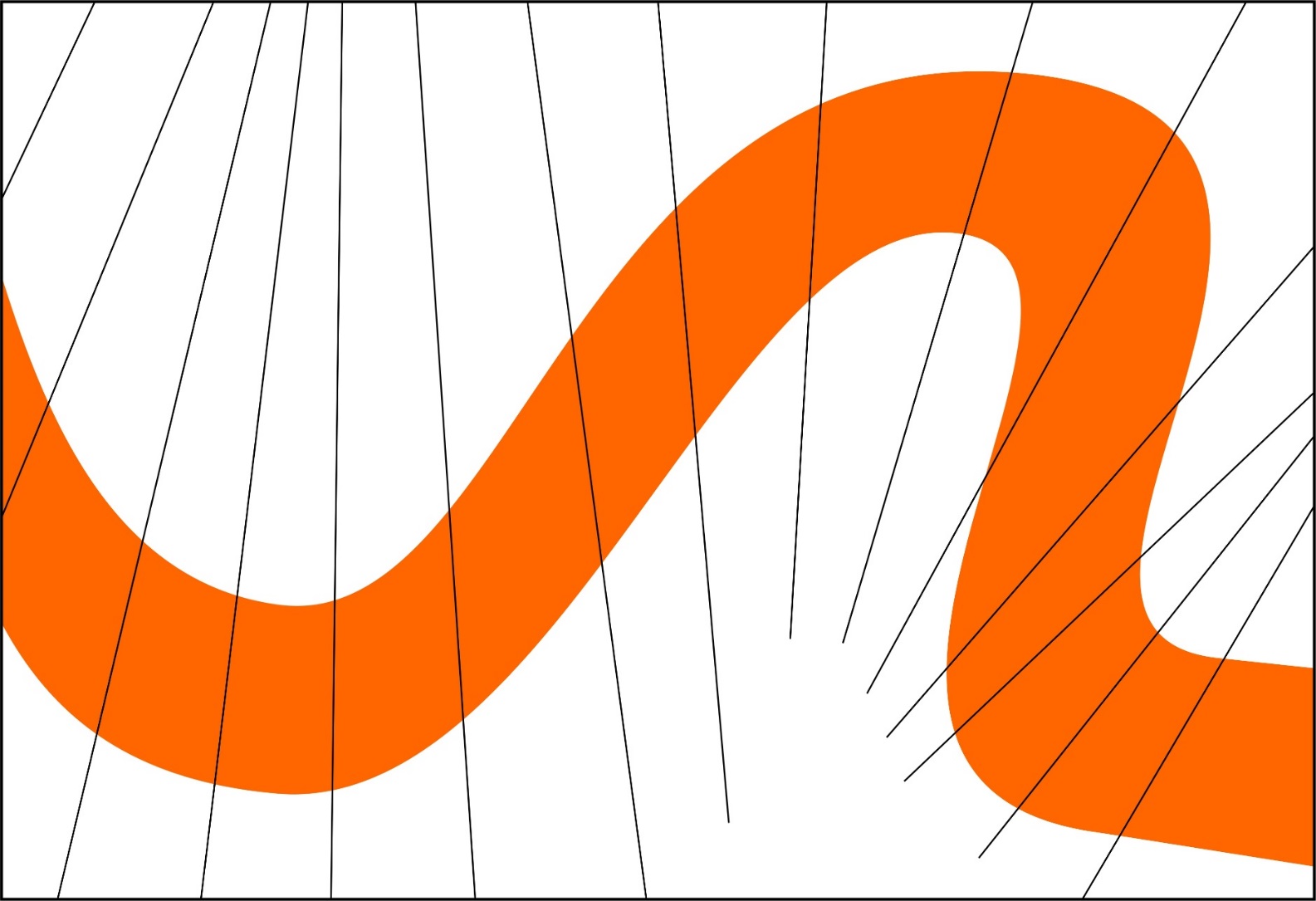 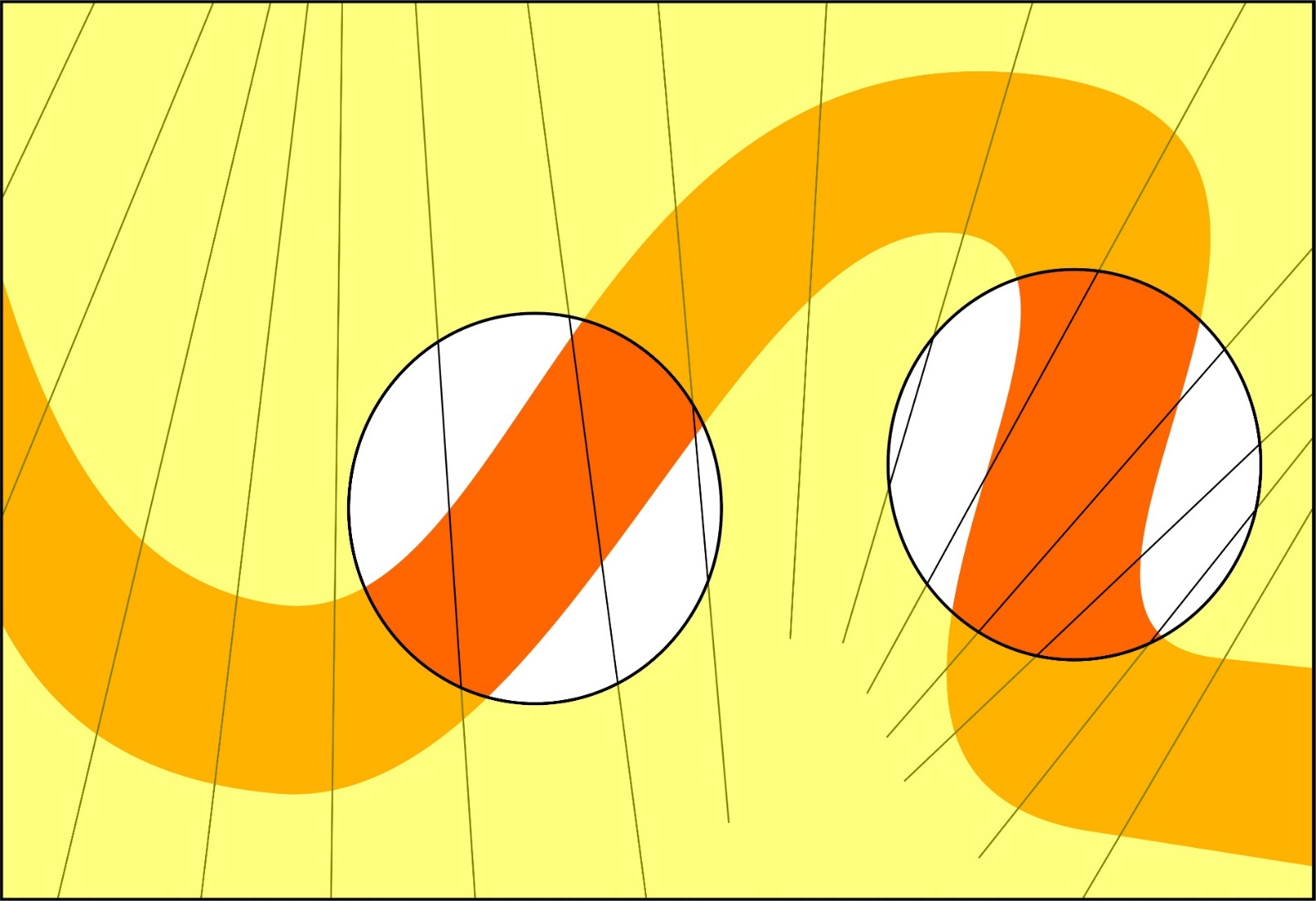 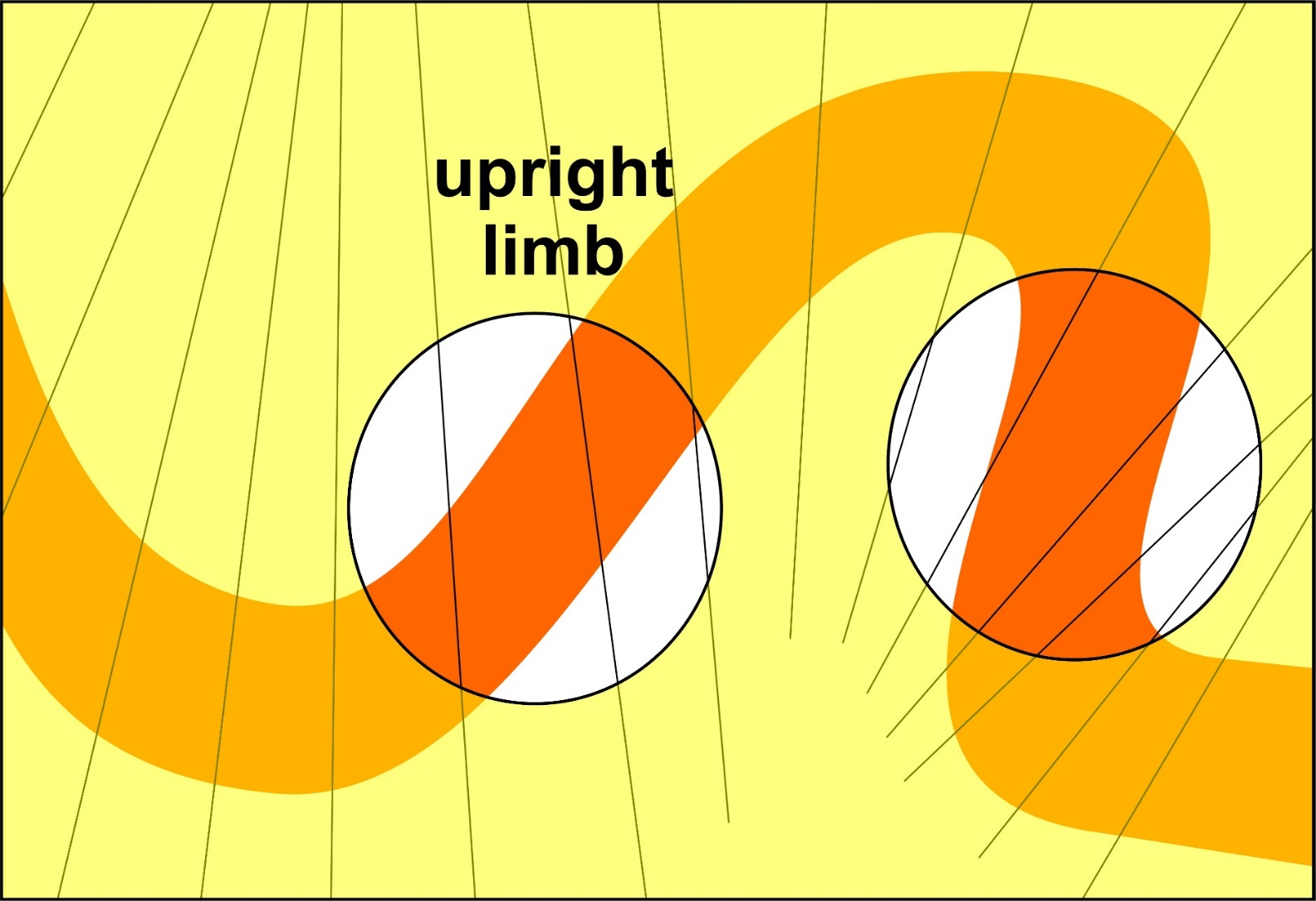 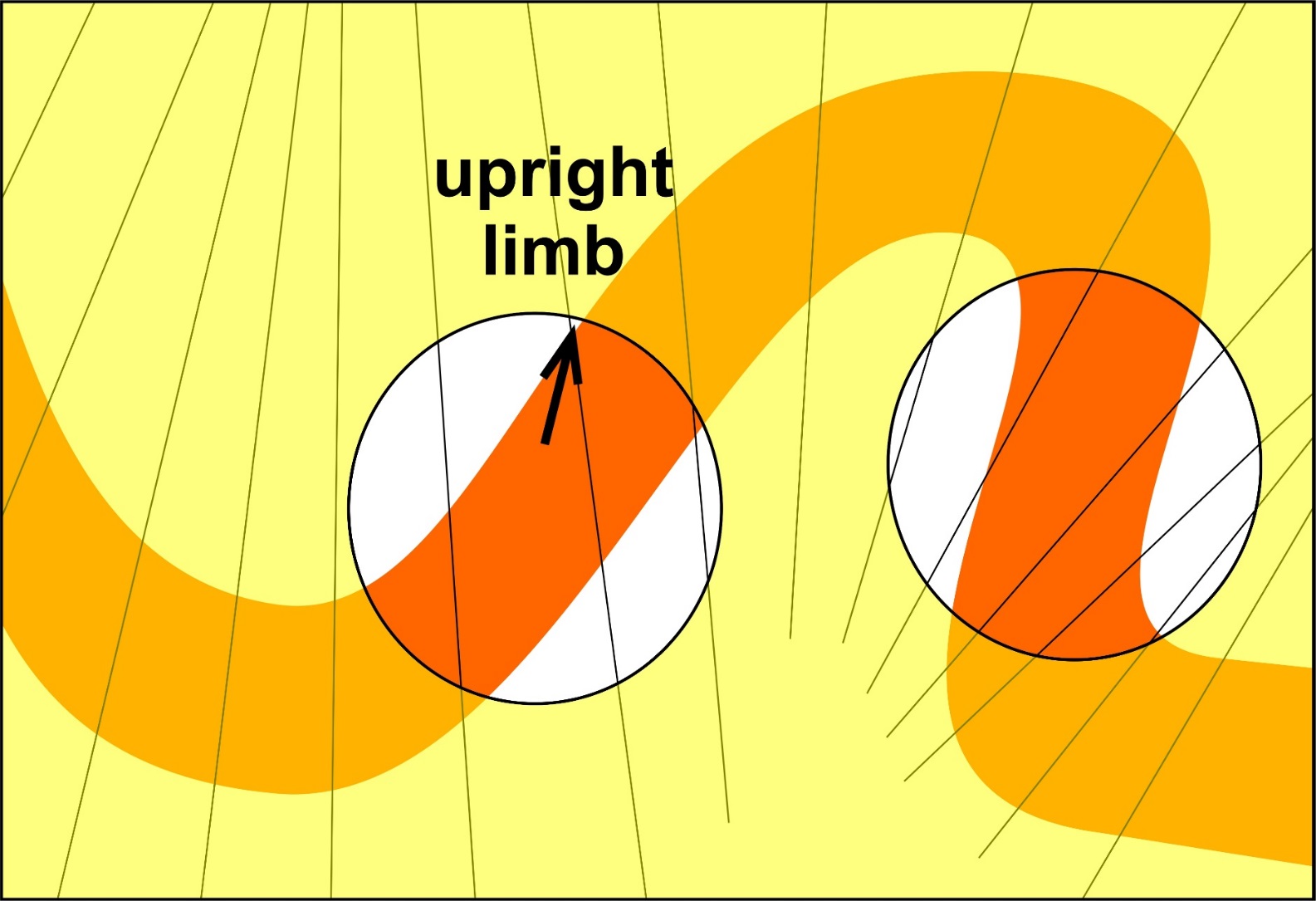 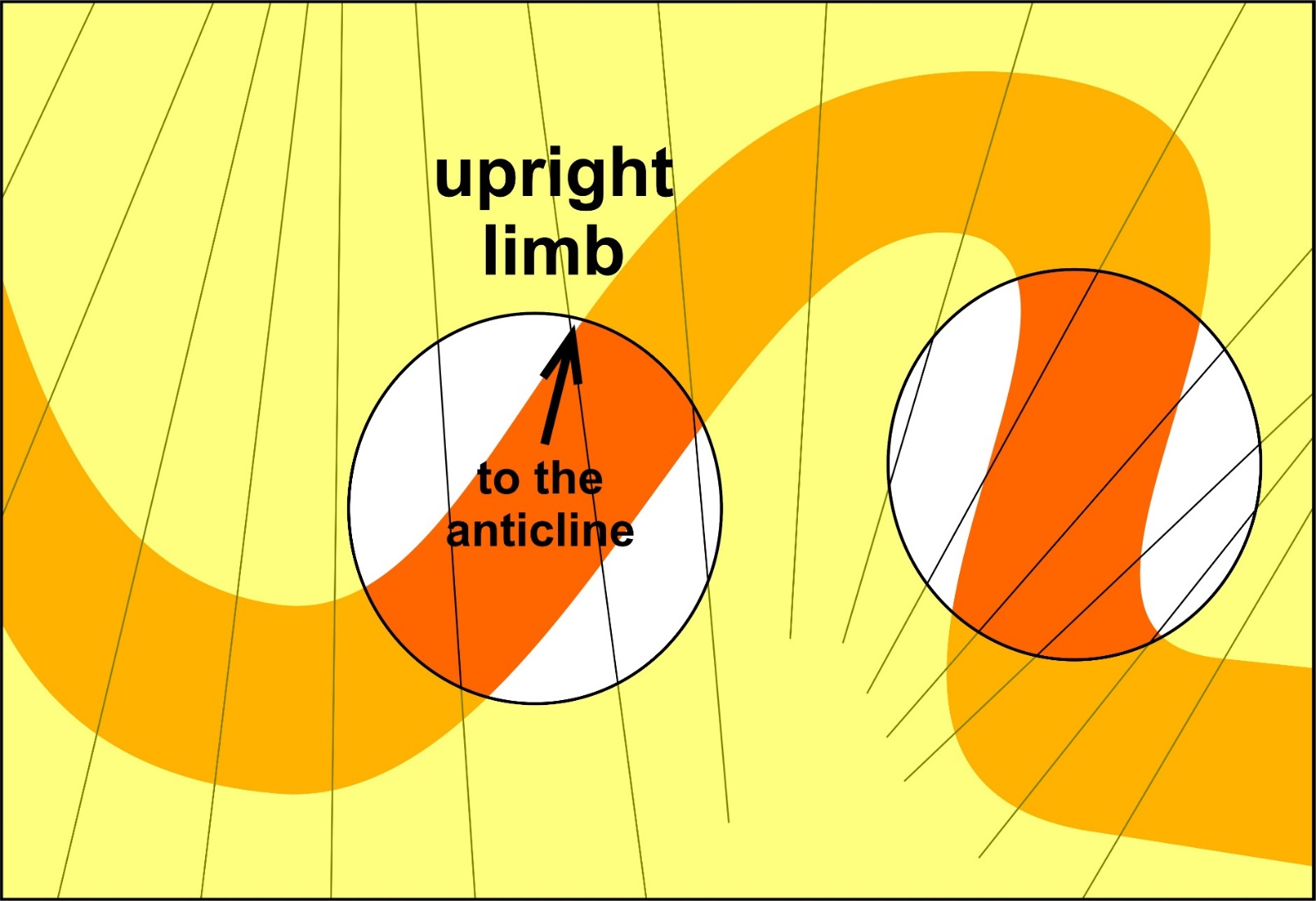 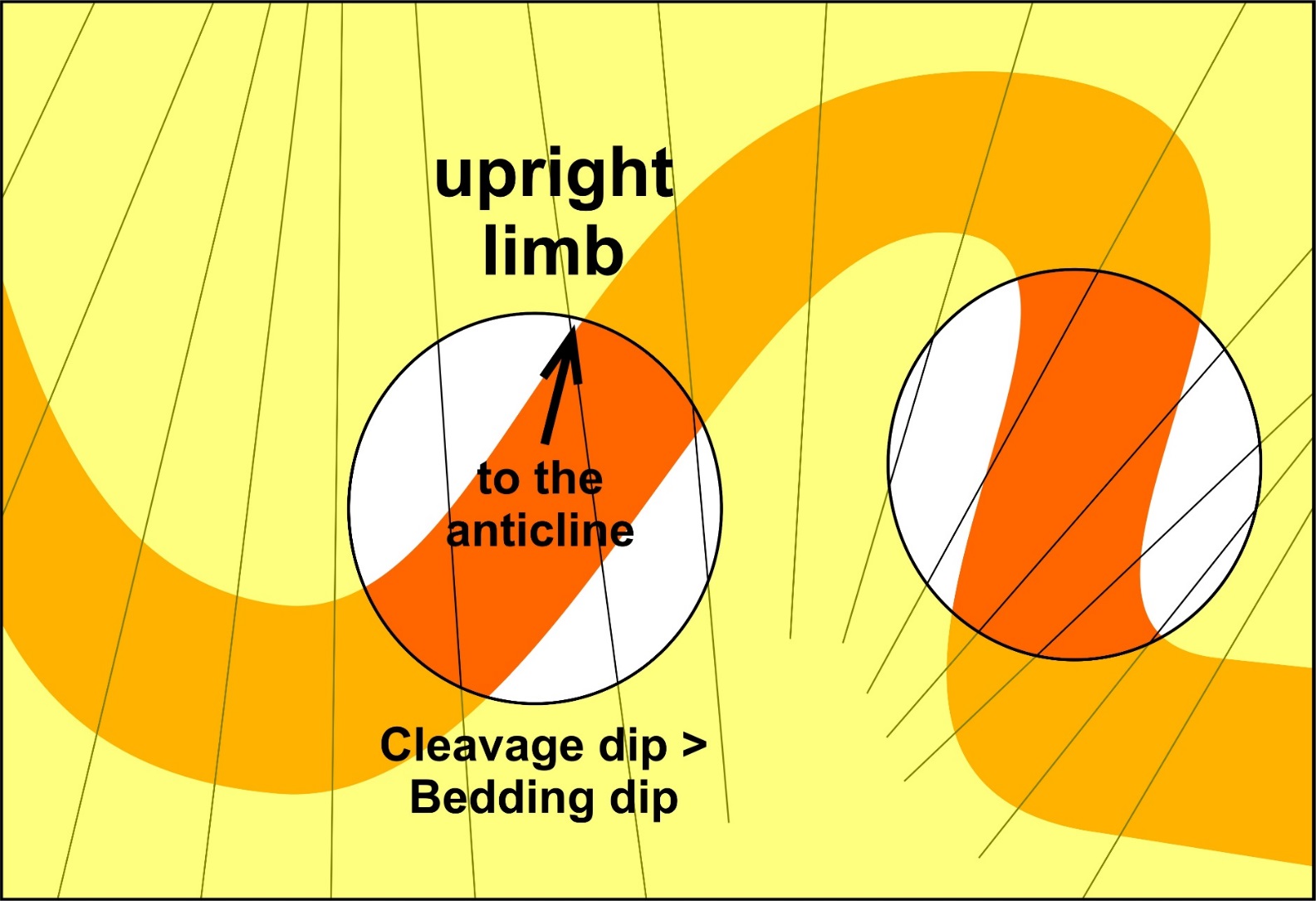 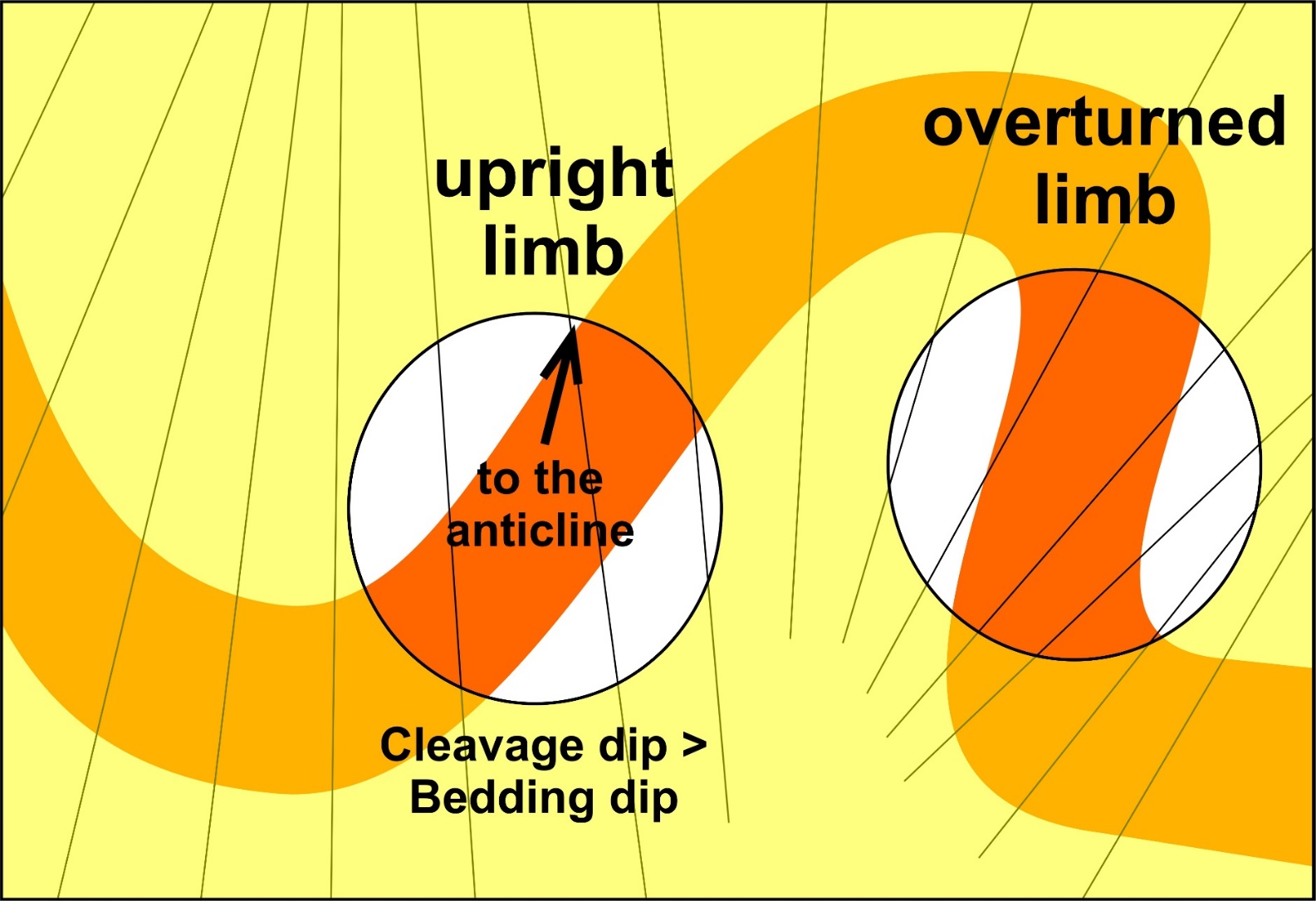 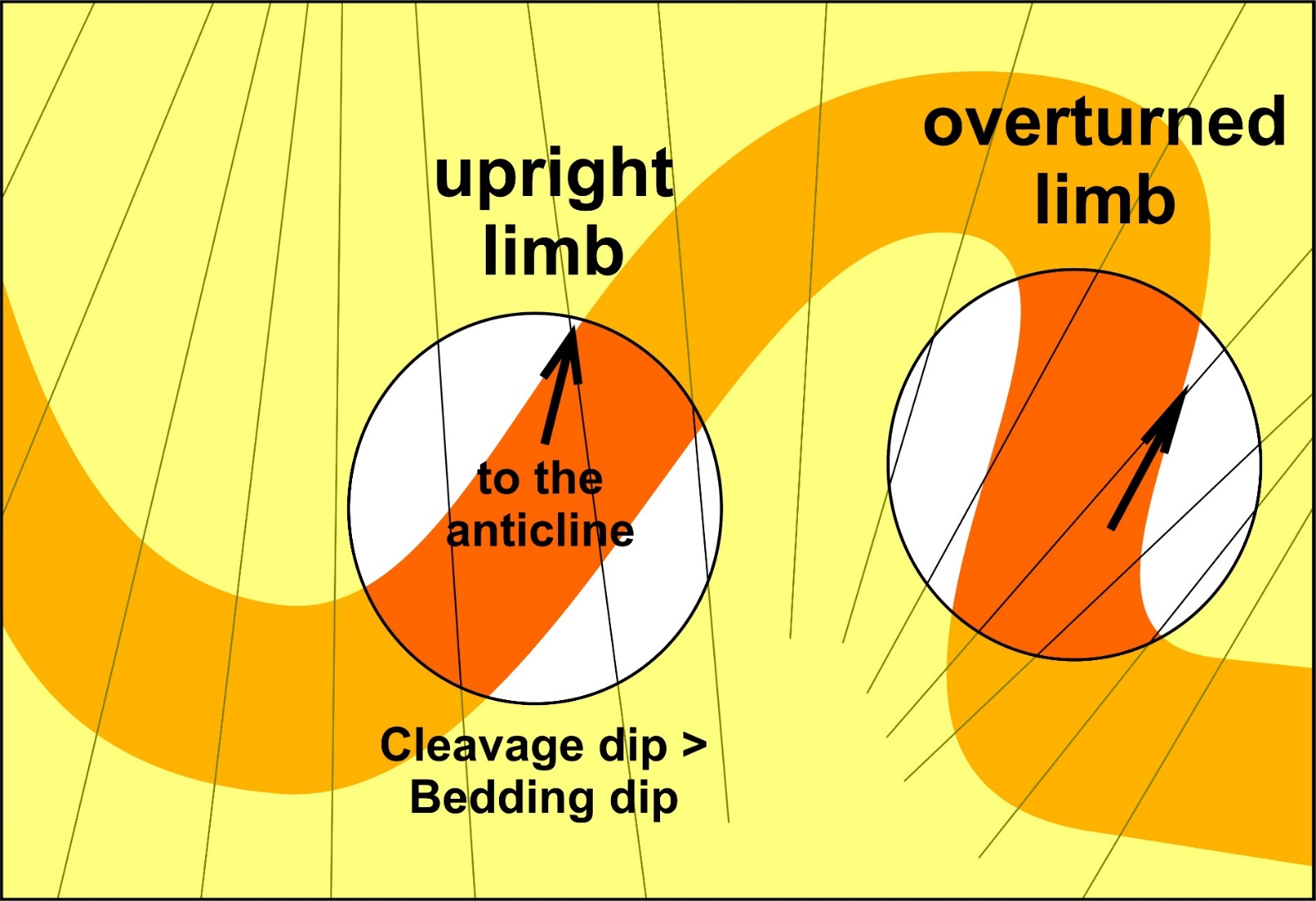 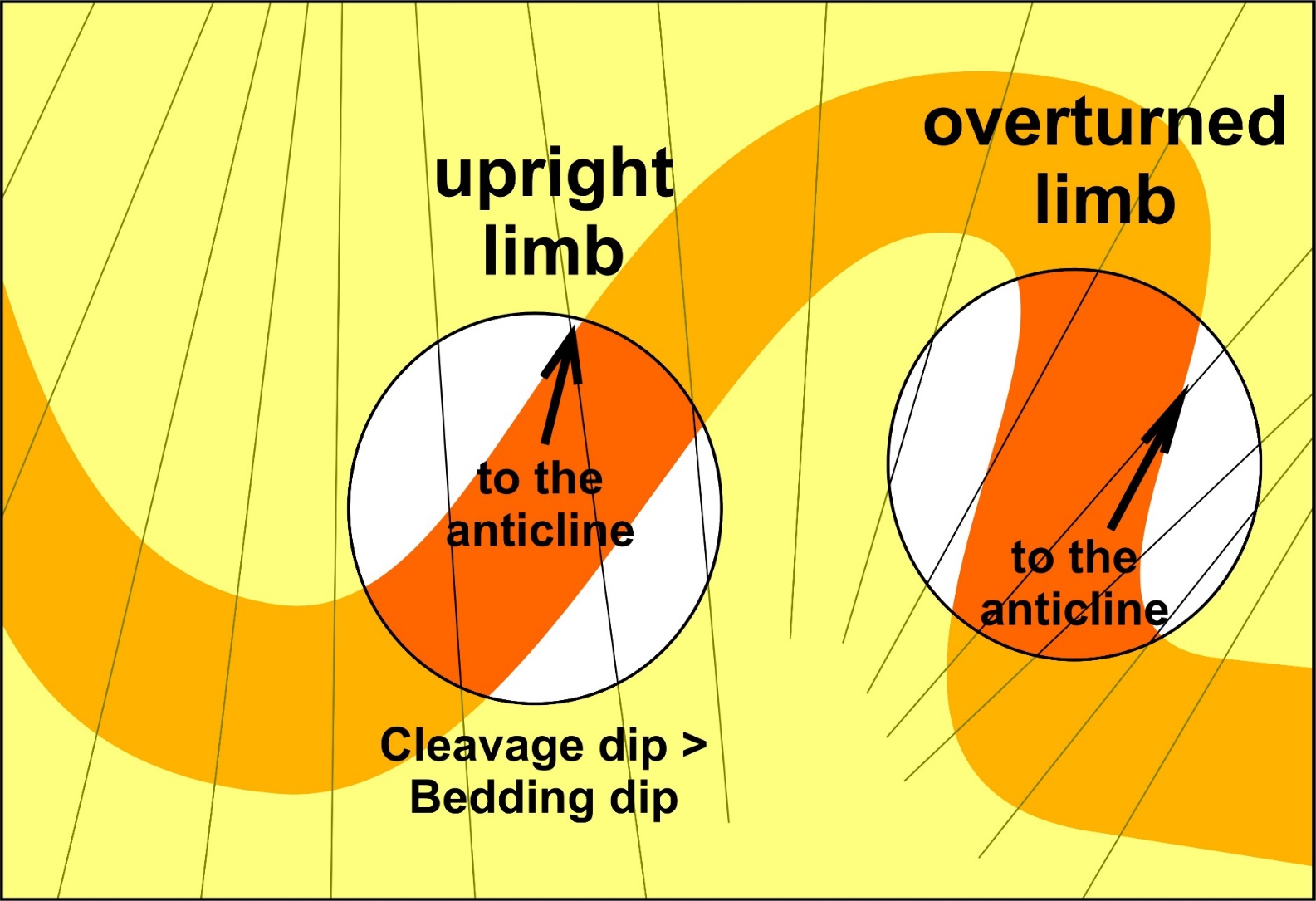 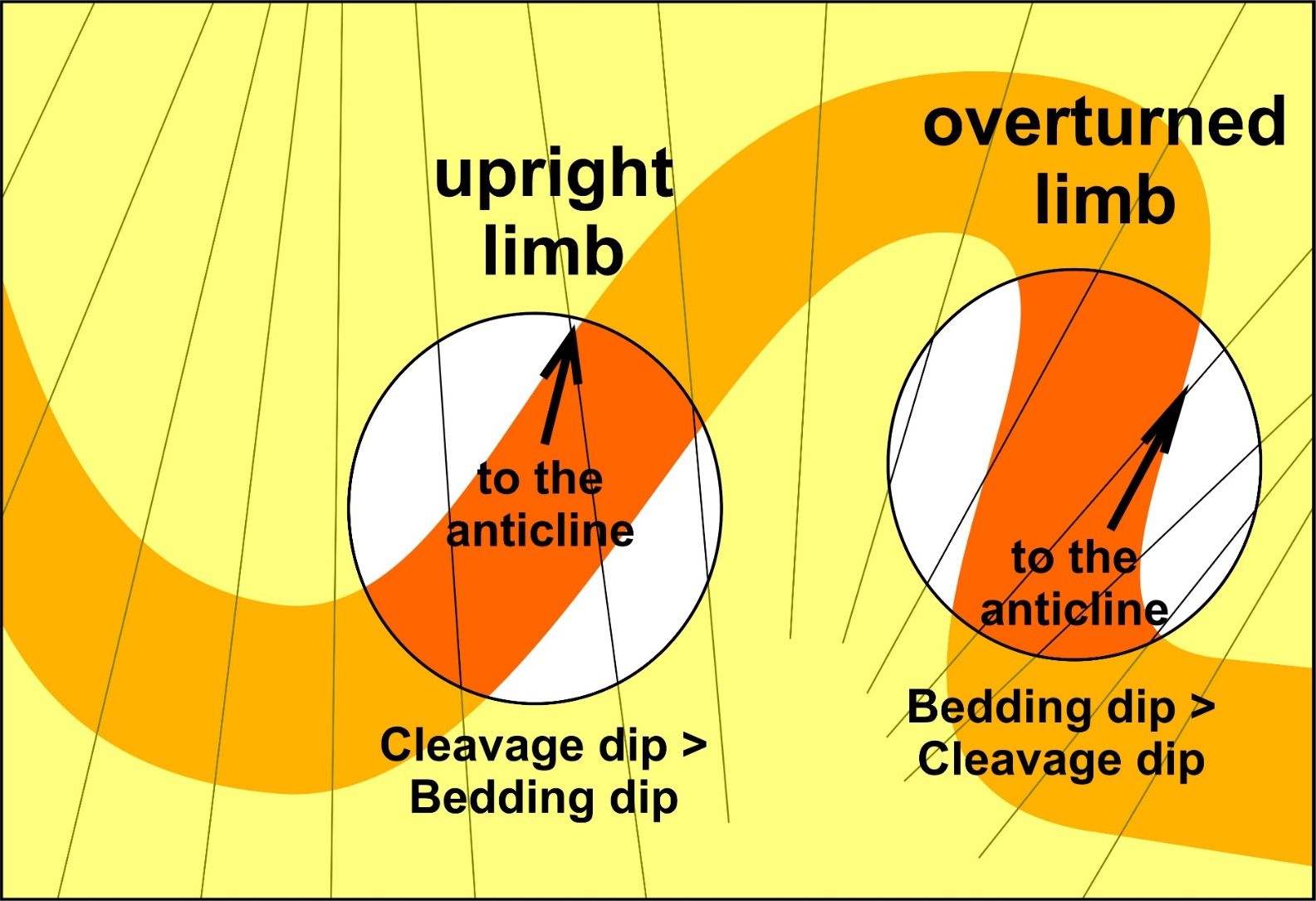 Both in same direction
Van Hise Rock
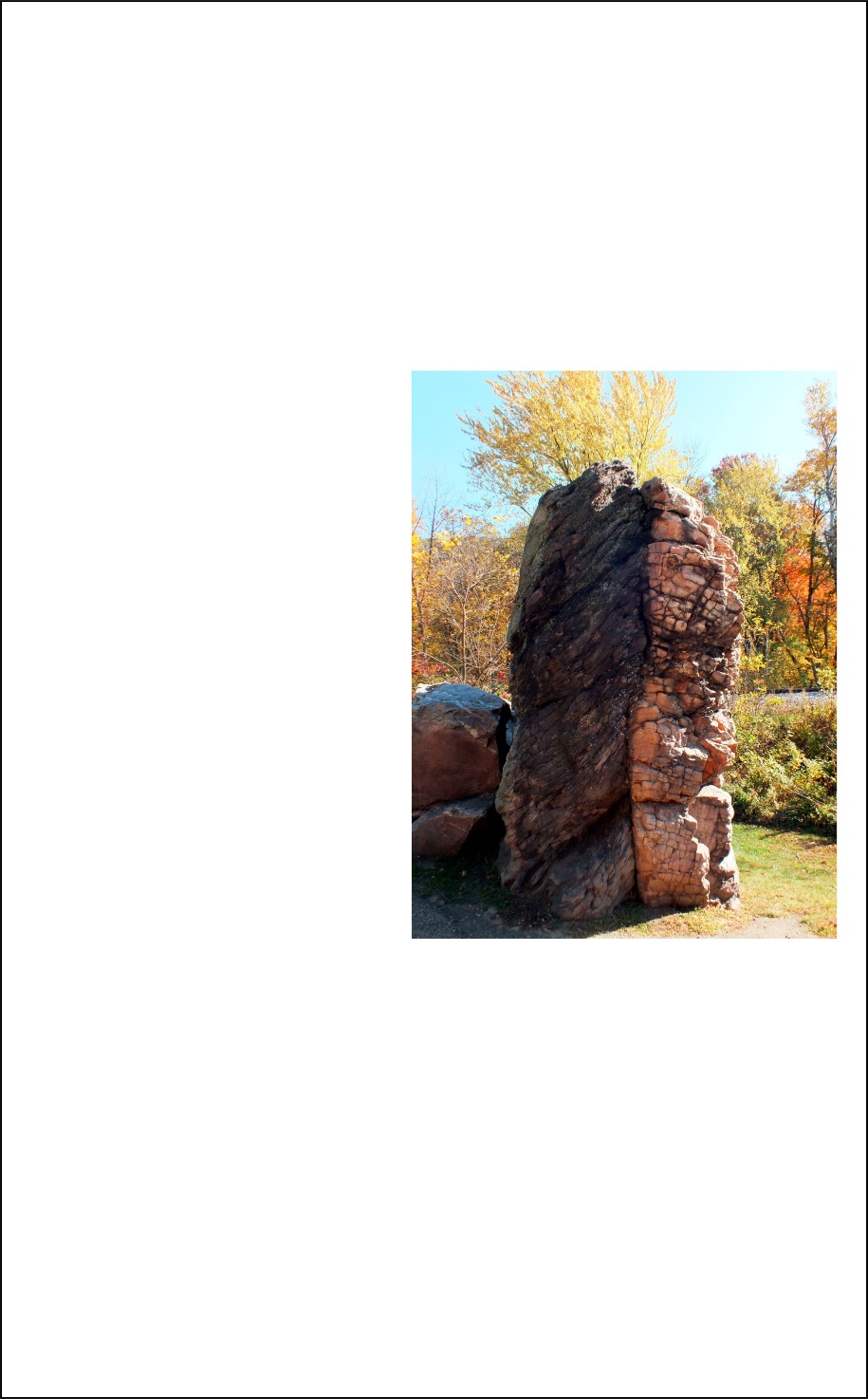 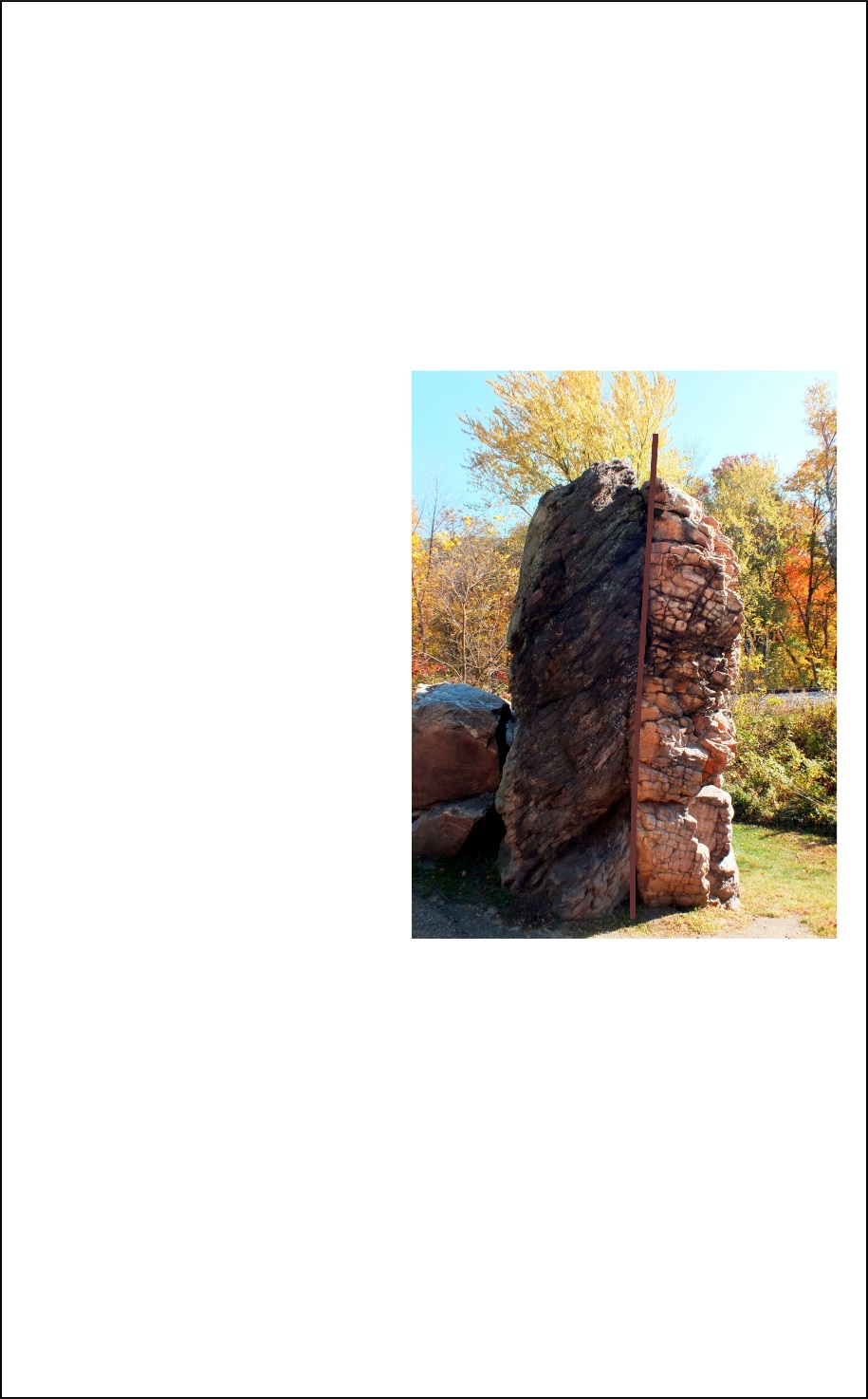 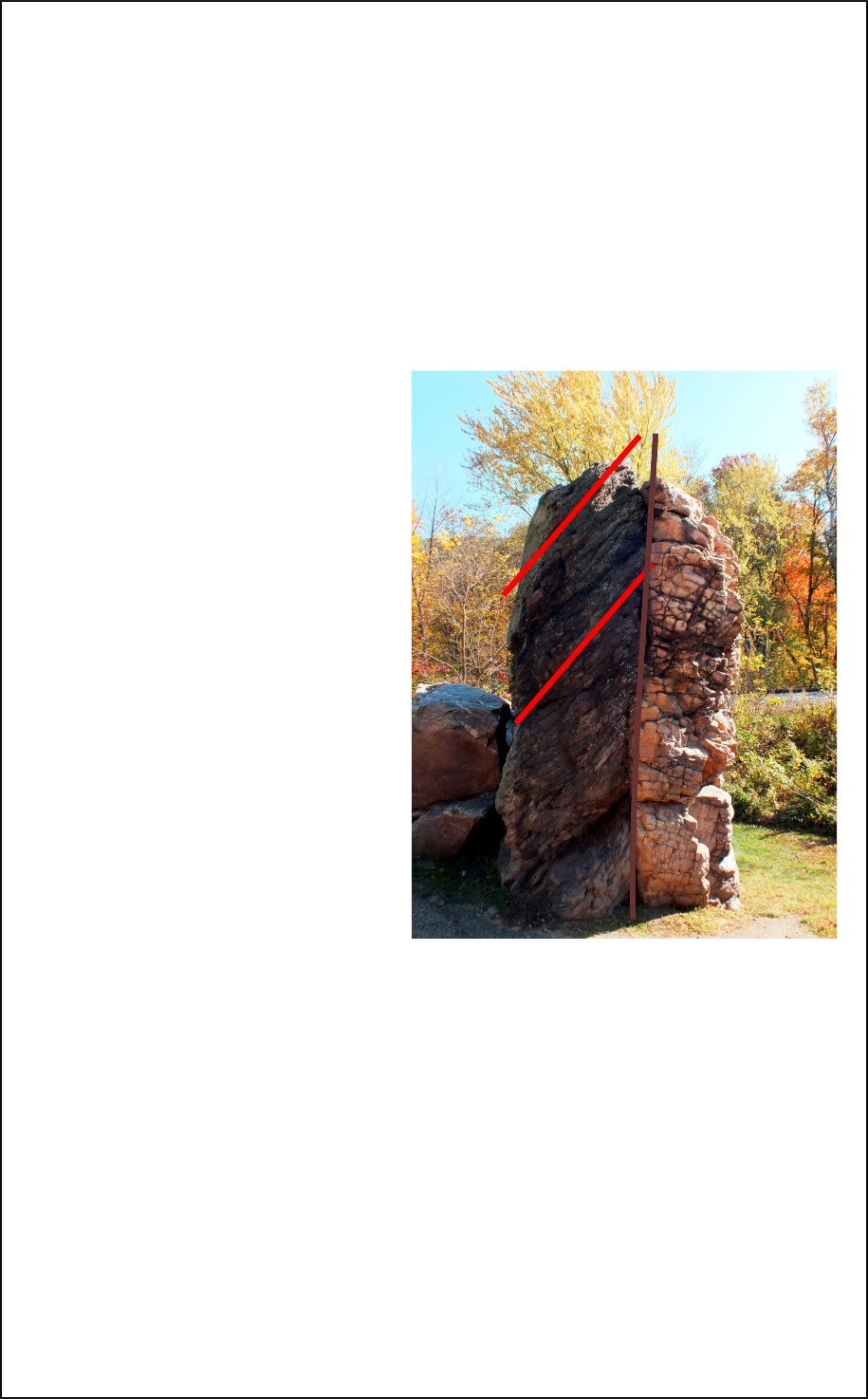 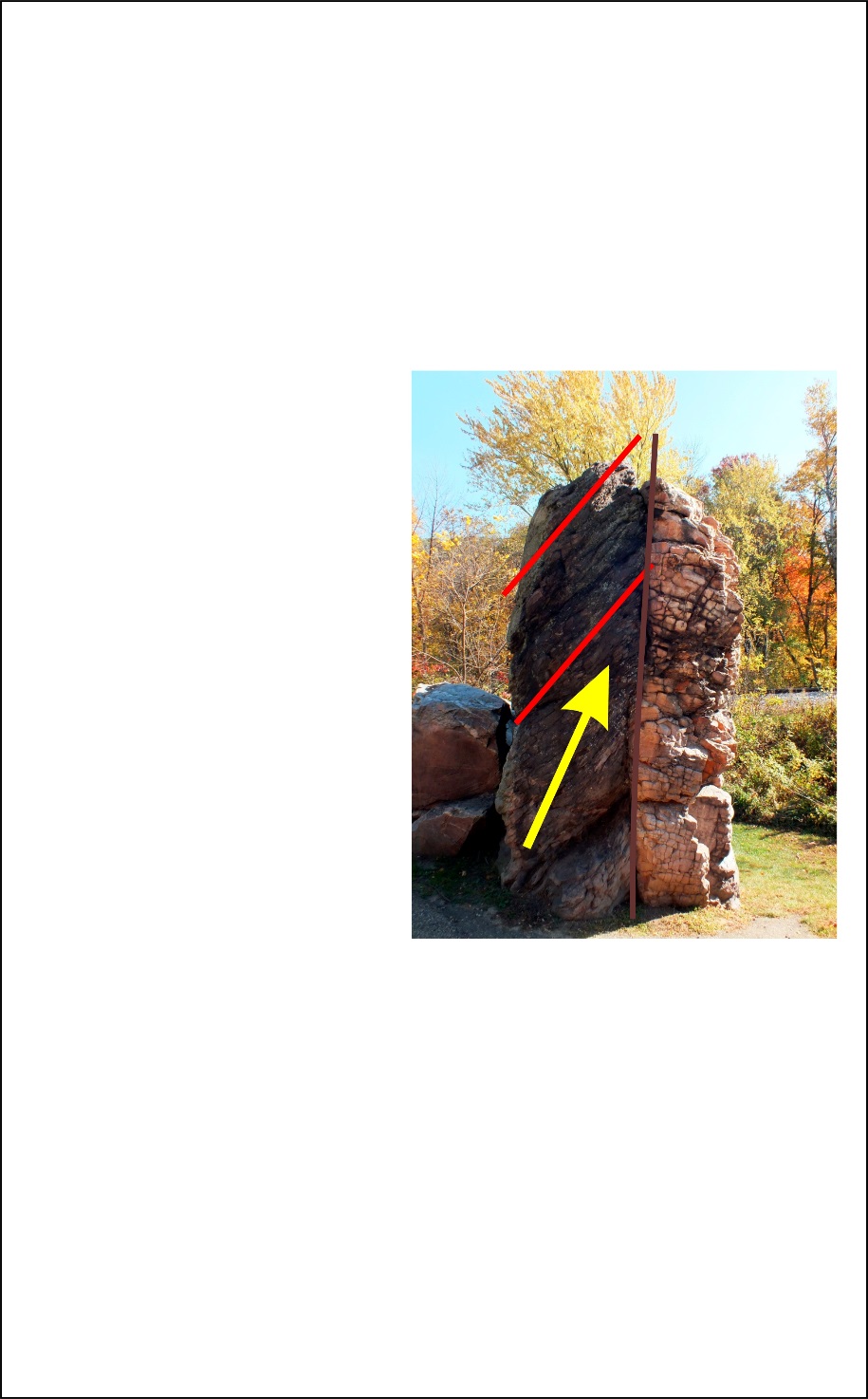 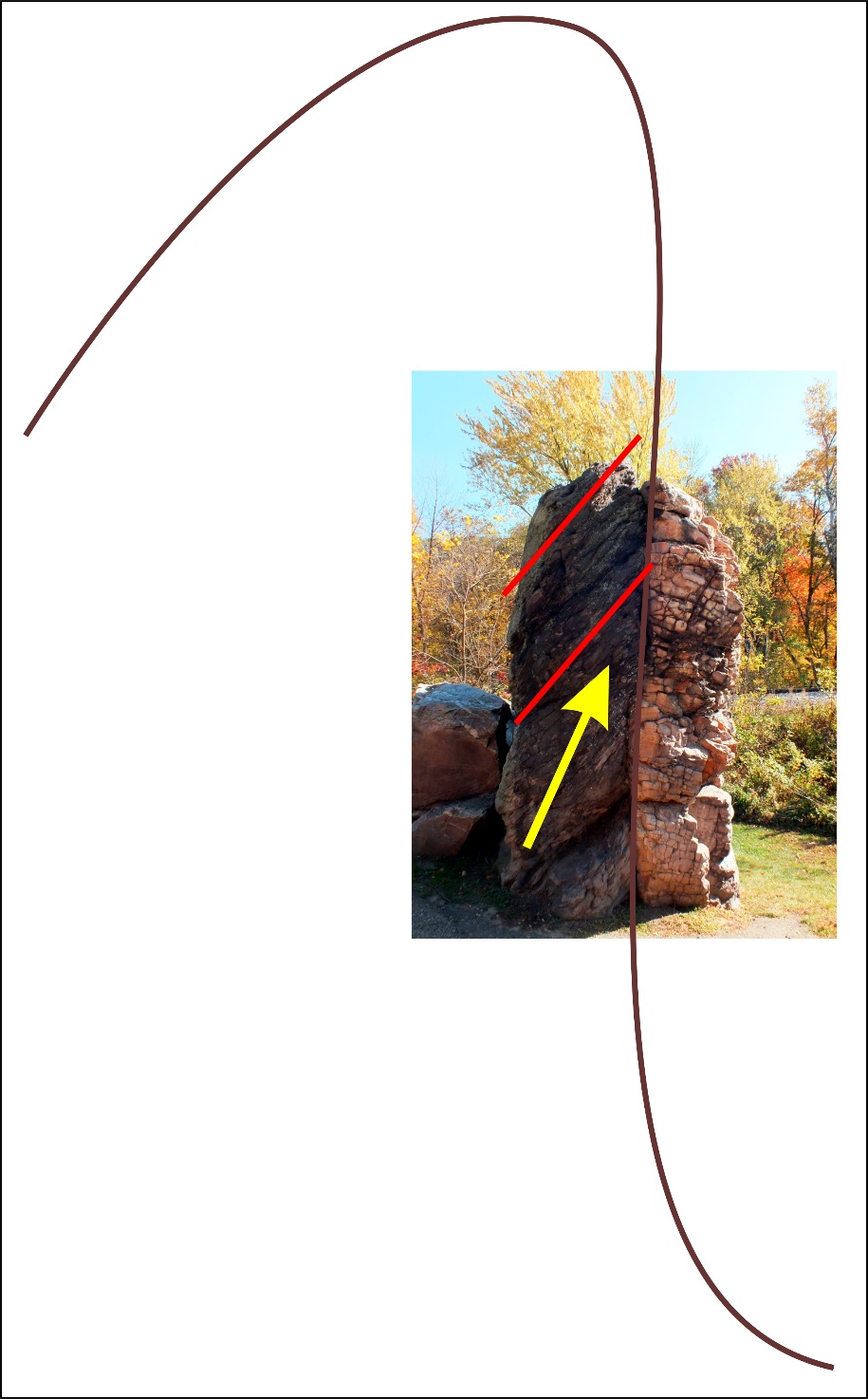 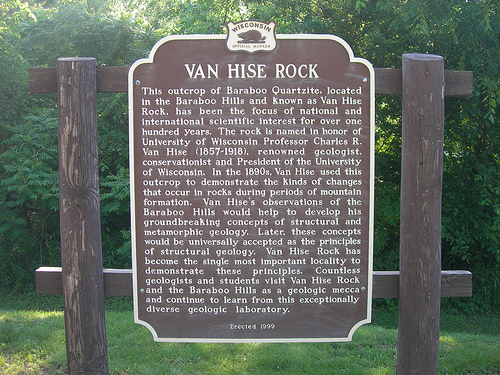 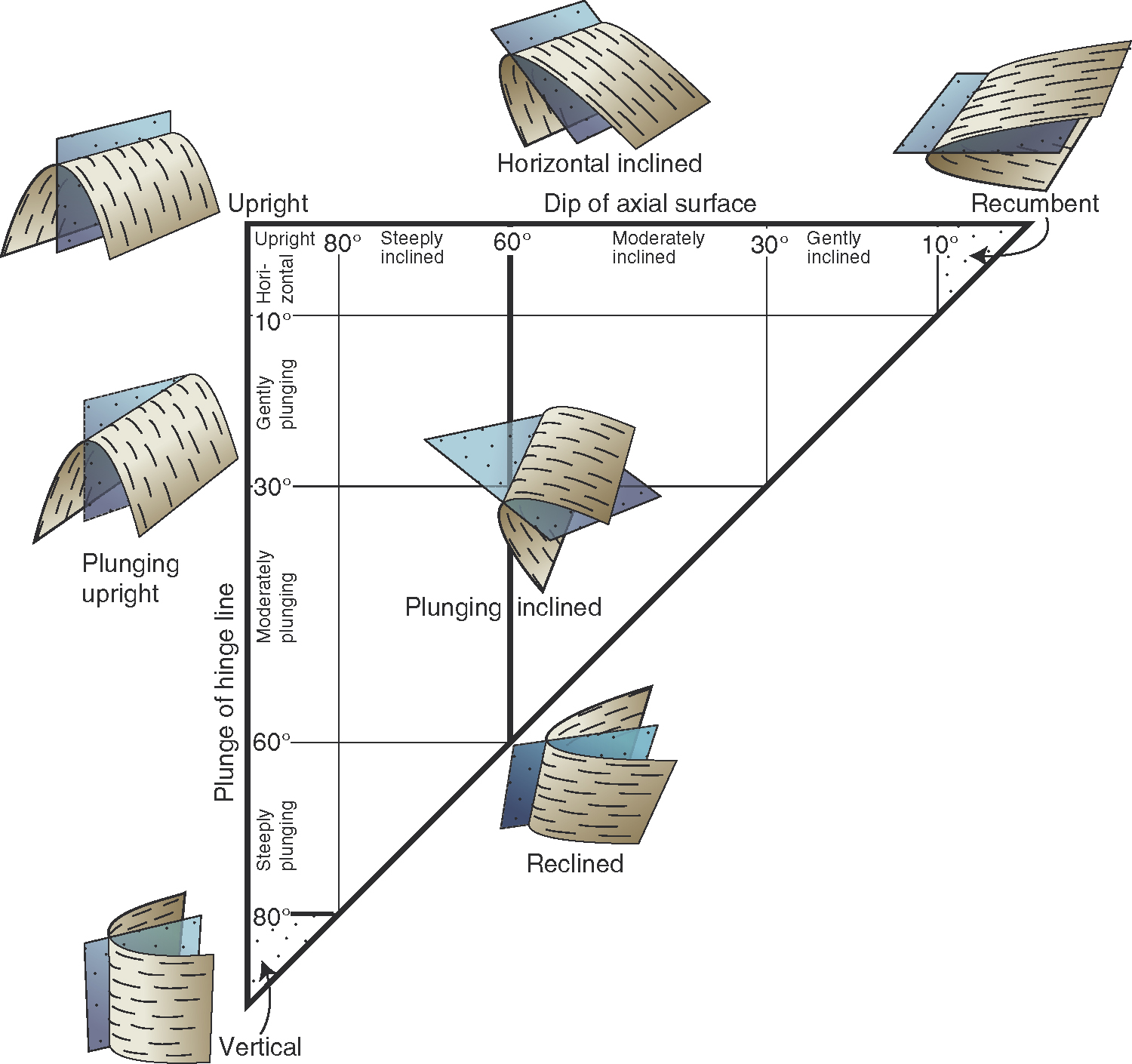 orientation of fold axis does not uniquely establish attitude of fold!

folds having same orientation of axis can have strikingly different orientations

axial surface strike and dip

Hinge line trend and plunge 

Why is the Fleuty plot triangular?
Axial plane - Decreasing dip
Fold axis - Increasing plunge
A low dip surface cannot contain a steeply plunging hinge line
Fleuty - Fold classification by ORIENTATION
Plunging folds in the Appalachians of Pennsylvania
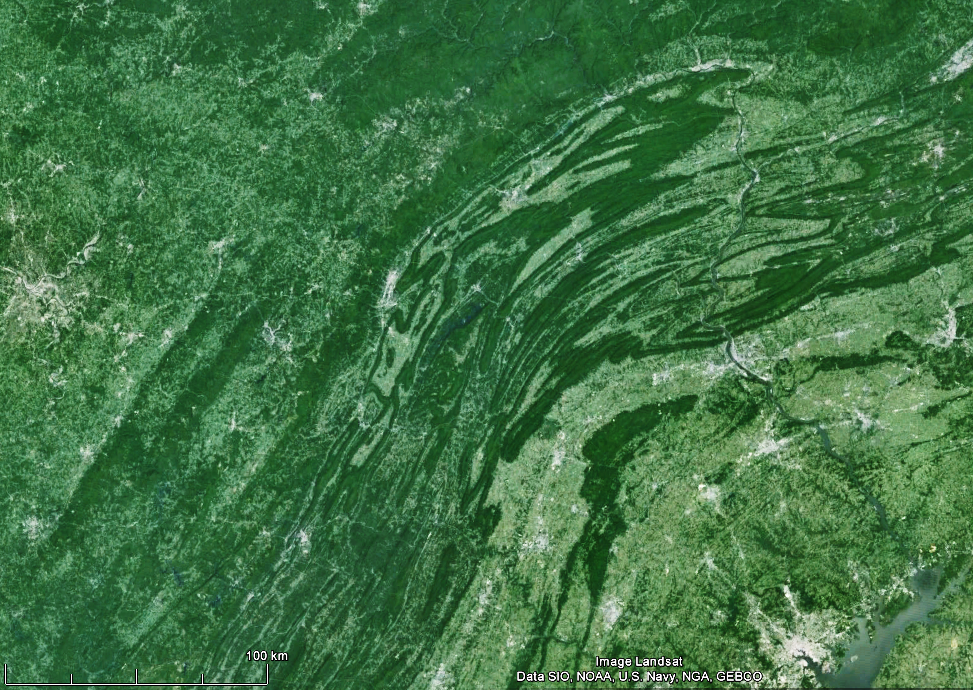 https://www.google.co.nz/maps/@40.3125586,-77.5780836,199526m/data=!3m1!1e3
Recumbent folds – Helvetic nappes of the Swiss Alps
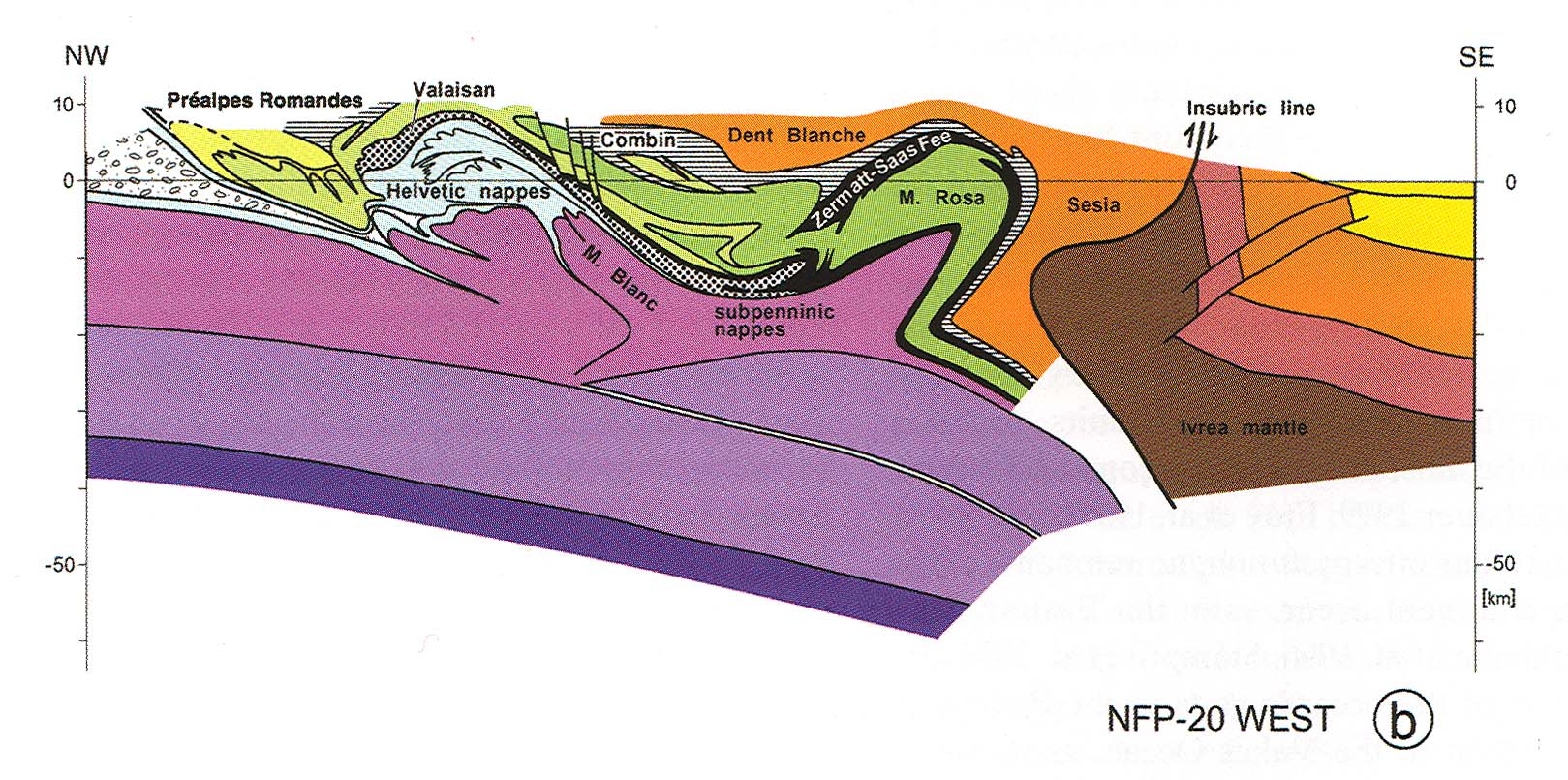 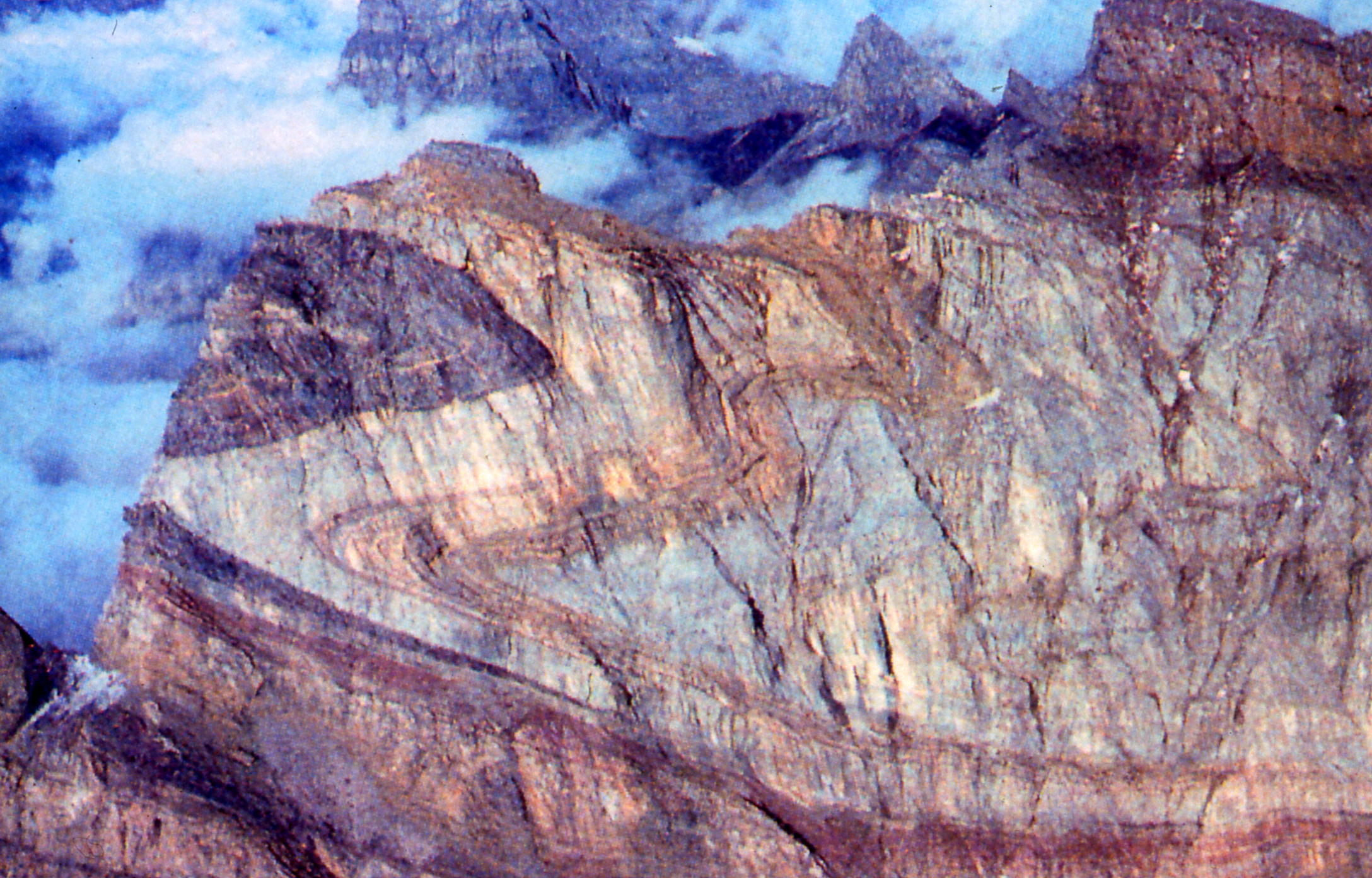 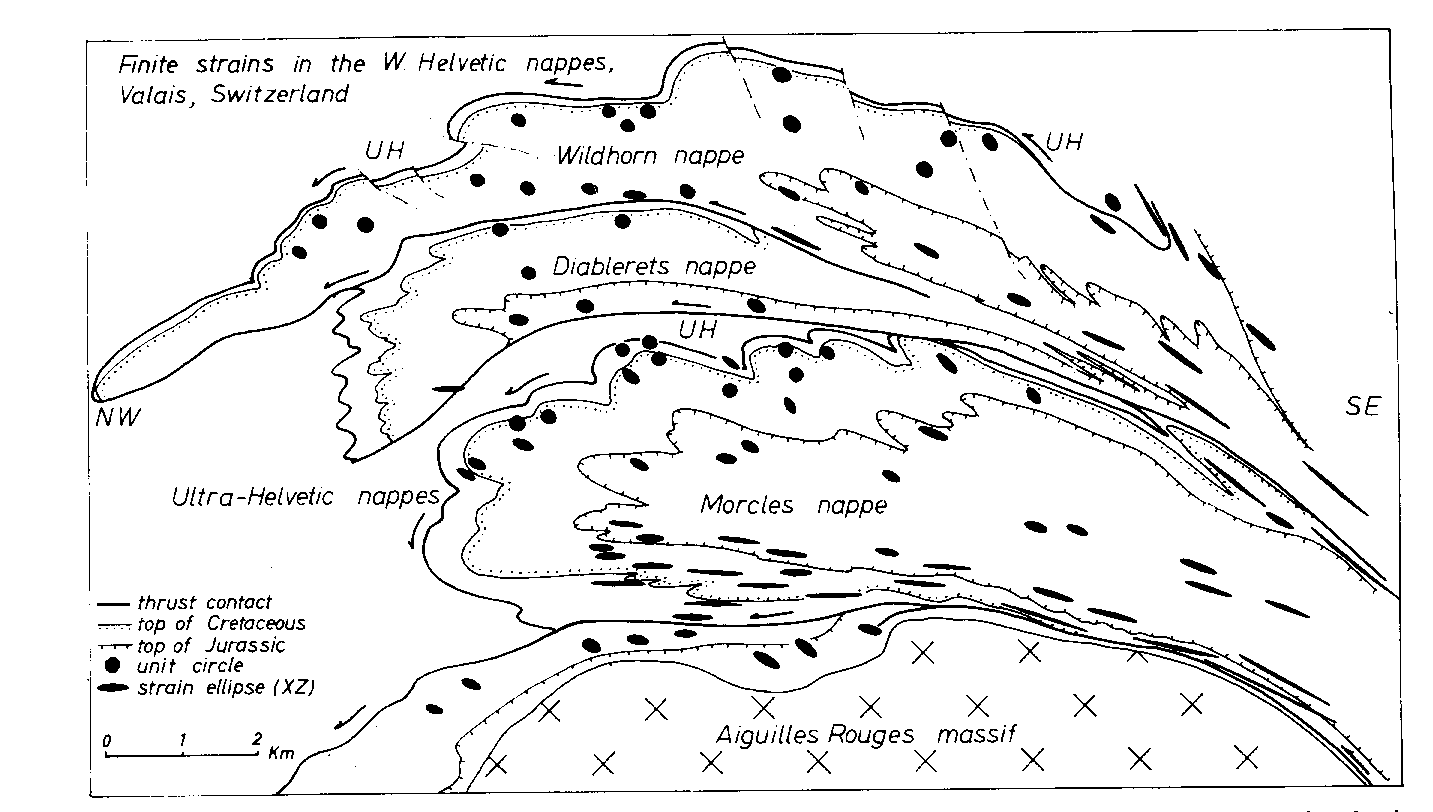 Strain localised in the hanging of thrusts at the base of the nappes